Radiation Shielding Design Analysis for the Ring to Second Target Beam Transport at the Spallation Neutron Source Second Target Station
Wouter C. de Wet, PhD
dewetwc@ornl.gov

Accelerator Design and Technology
19 March 2024
Outline
Introduction to Second Target Station Project - RTST
Shielding Design Guidance
Radiation Transport Methodology
Analysis 1: Truck Access Tunnel & Labyrinth
Analysis 2: HVAC Ducts
Analysis 3: Soil Berm and Electrical Chases
Soil
STS-RTST Overview
STS Accelerator Geometry
Concrete (HD)
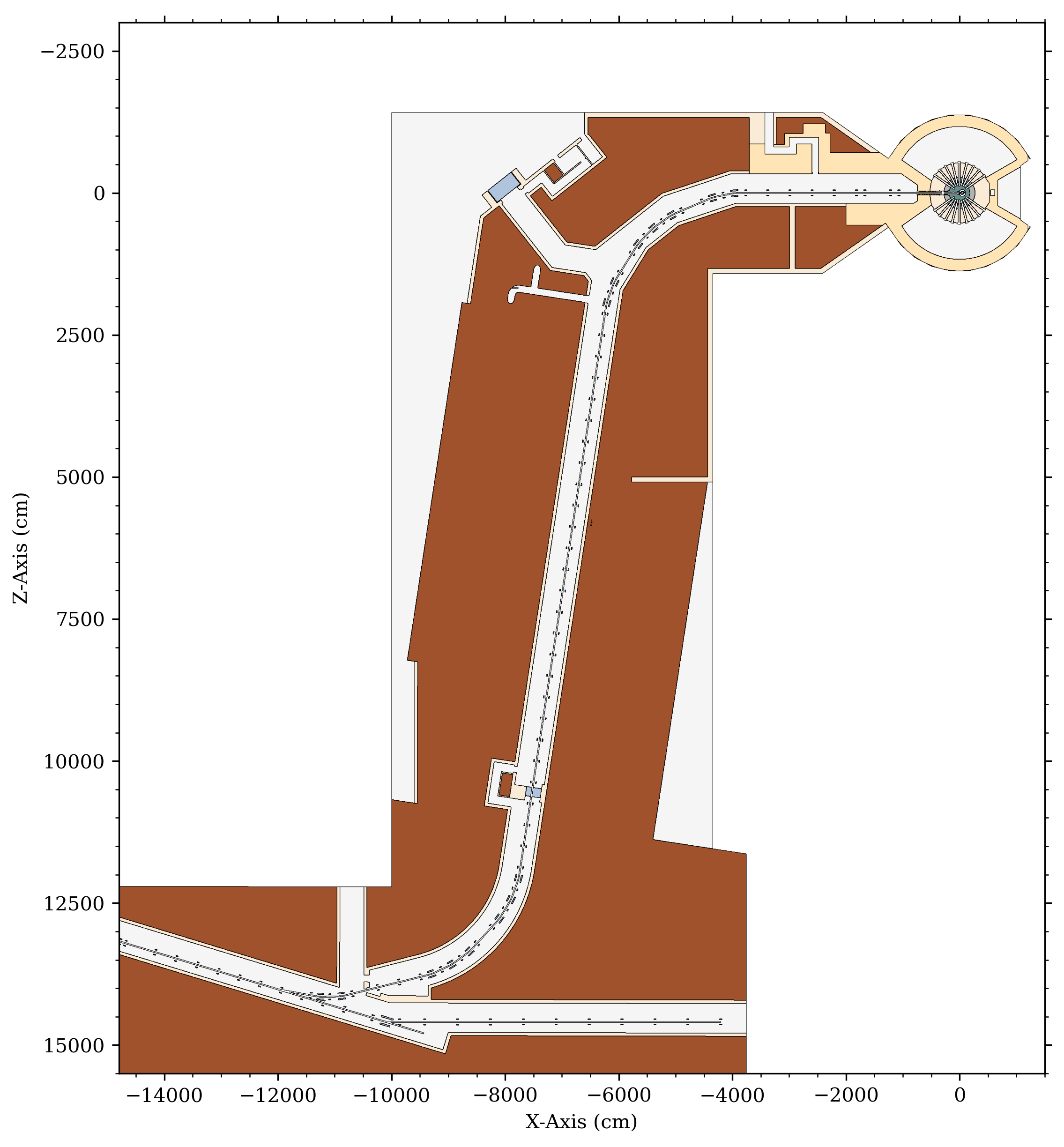 RTST Truck Access Tunnel & Labyrinth
Concrete
Steel 1020
0.7 MW
RTST - Ring to Second Target Beam Transport
Beam Power is 700 kW (15 Hz)
Proton Energy is 1.3 GeV
Total Length is ~220 m
56 Quadrupole Magnets
15 Dipole Magnets
STS Target Building
Air
HVAC System
RTST Straightaway:
CSB Chases
Soil Berm Height
RTST
Accumulator Ring
PPU Stub
2.7 MW
RTBT Leg 2
2.0 MW
First Target Station
RTBT Leg 1
Shielding Design Guidance
Dose rates in generally occupied regions should be <0.25 mrem/hr during normal operations
Requirement begins 30 cm from shielding surface
Exceptions possible for regions in which continuous occupation not plausible
Radiation Transport Methodology
In this work, all reported results are obtained using the MCNP6.2 radiation transport code.
Transport Model
In the case of “Monte Carlo” transport, increasing simulation run times reduces uncertainty in results.
Radiation Transport Code(MCNP, PHITS, HZETRN, etc.)
Source
Results
Time
Geometry(CSG, Uns. Mesh, etc.)
Tallies(Flux, Dose, etc.)
Cleverly implemented variance reduction techniques can greatly reduce the amount of time required. In this work, a variety of techniques are implemented, including DXTRAN Spheres and Weight Windows generated using the ADVANTG code.
Variance Reduction
Transport Sources
Plan View: Proton Flux in RTST Tunnel
Linear beam losses along active transport lines
Assume 1 W/m of beam
1.3 GeV protons
Lost protons placed in beam tube walls

Backscatter from primary beam
700kW primary beam on tungsten target
1.3 GeV protons
Transport Tallies
MCNP6 TMESH
25 cm rectilinear mesh

3 Particle Species
Protons
Neutron
Photons


Quantities
Flux
Dose Rate
Exposure contributions calculated via whole-body external exposure effective dose rate flux-to-dose conversion factors.
Analysis 1
Truck Access Tunnel & Labyrinth
Soil
Truck Access Tunnel
Concrete (HD)
STS Accelerator Geometry
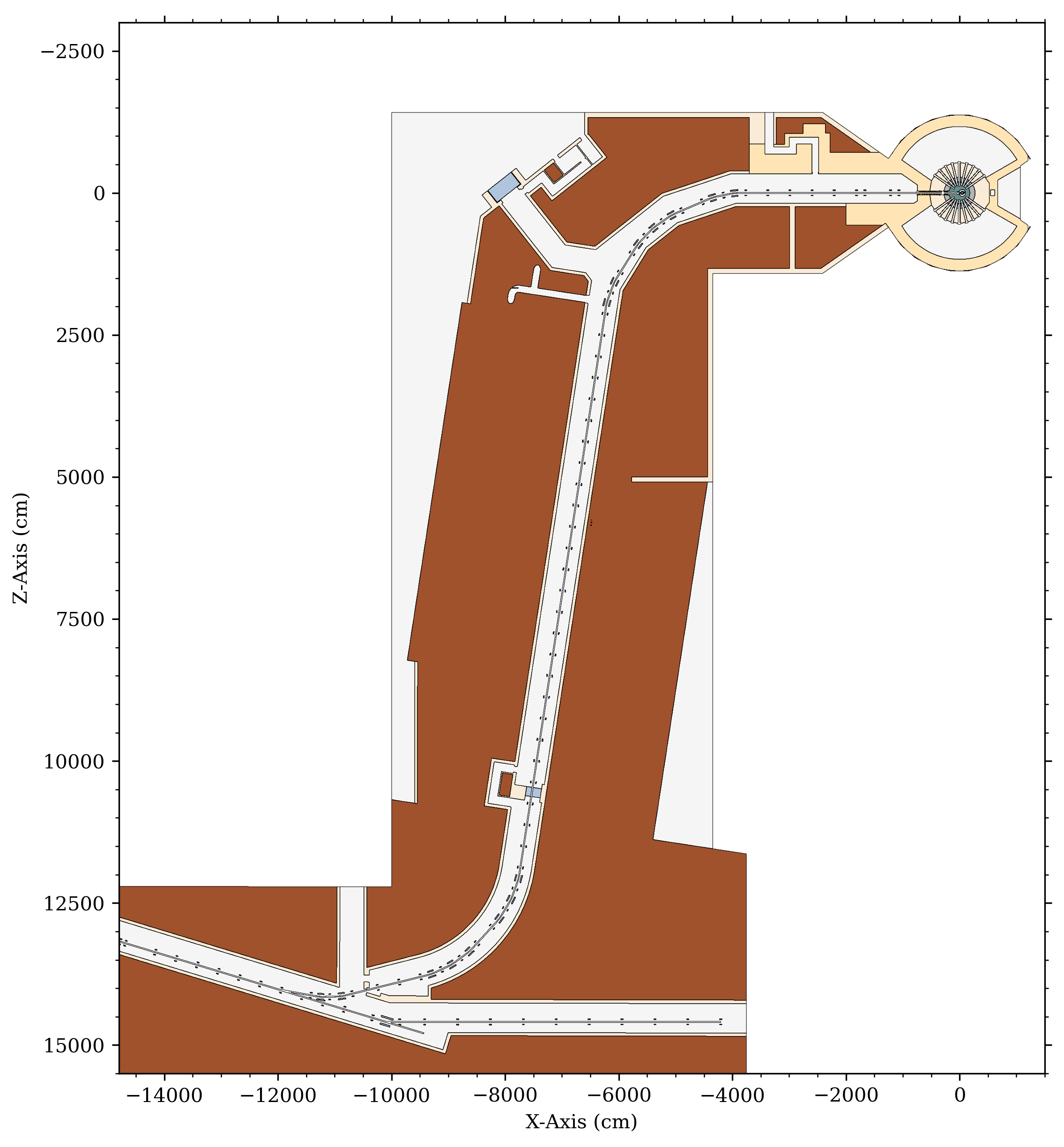 Concrete
Steel 1020
Source: 1 W/m beam losses in RTBT, RTST, and 1 MW primary beam-on-target backscatter.
Region: RTST Truck Access Tunnel and Labyrinth.
Air
ObjectiveDetermine if dose rates in occupied regions outside of Truck Access Tunnel and Labyrinth are <0.25 mrem/hr during normal operations.
Truck Access Tunnel Continued
Plan View 1: Truck Access Region Geometry
Material Specifications
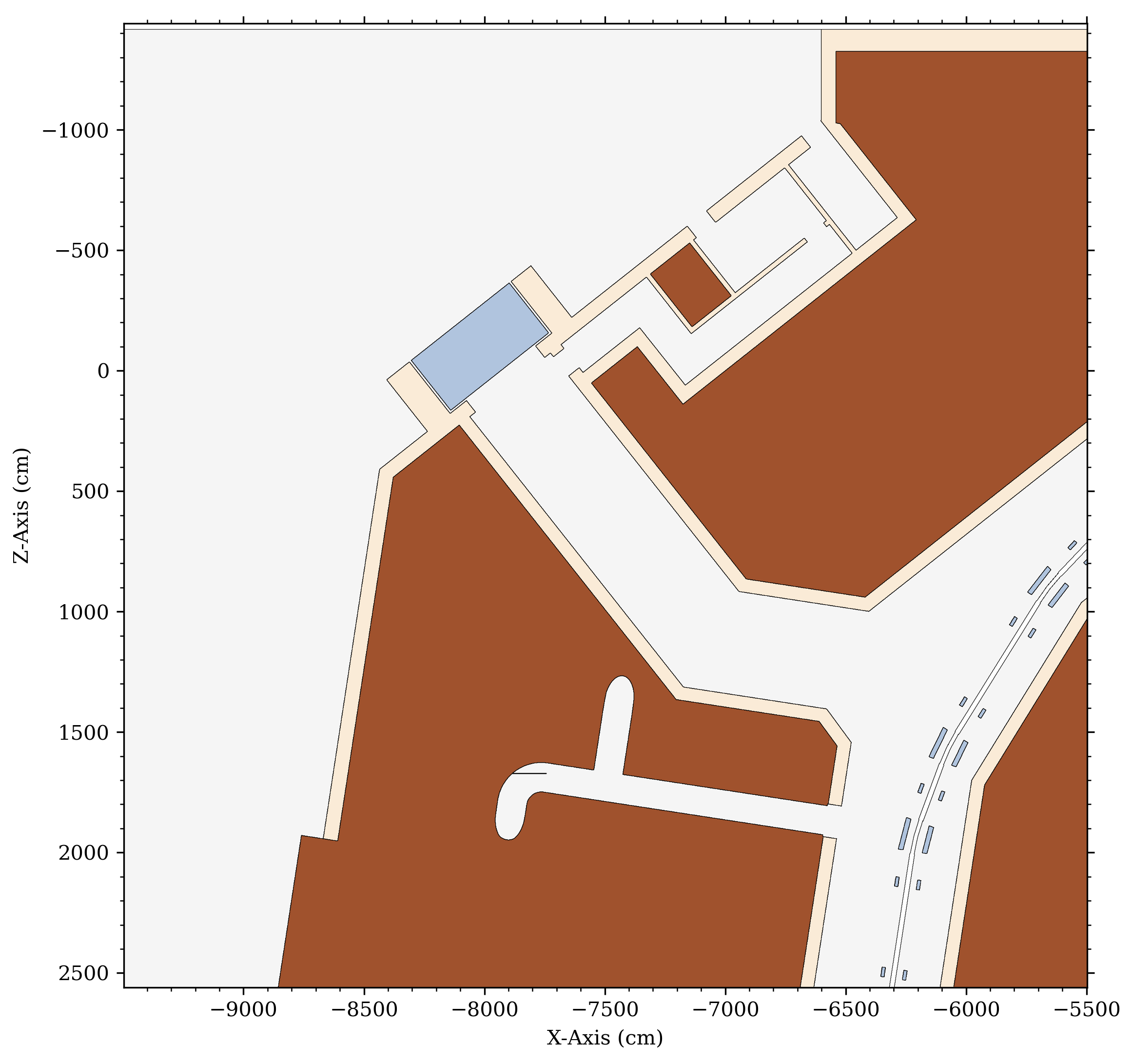 Soil, ρbulk = 1.931g/cm3, (21% H2O content)
         Concrete, ρ = 2.339 g/cm3
         Steel, ρ = 7.039 g/cm3
         Air, ρ = 0.0011988 g/cm3

Elevation View 1 Slice is perpendicular to the truck access tunnel centerline and parallel with the interior face of the stacked steel shielding.
Slice is intentionally placed in the gap between the exterior wall of the truck access tunnel and interior face of the stacked steel shielding mass.
Elevation View 2 Slice is directly along the truck access tunnel centerline.
Stacked Steel Shielding Blocks
Generally Accessible Room
Concrete Shielding
(labyrinth-side)
Generally Accessible Room
Labyrinth
Concrete Shielding
(CSB-side)
Elevation Views
Truck Access Tunnel
RTST
Elevation View 1 Slice
HVAC Ducts
Elevation View 2 Slice
Soil
Elevation View 1, Concrete Shielding & Lintel
Concrete (HD)
Elevation View 1: Total Dose Rate (1W/m Beam Losses & Target Backscatter)
Concrete
Dimension(s)
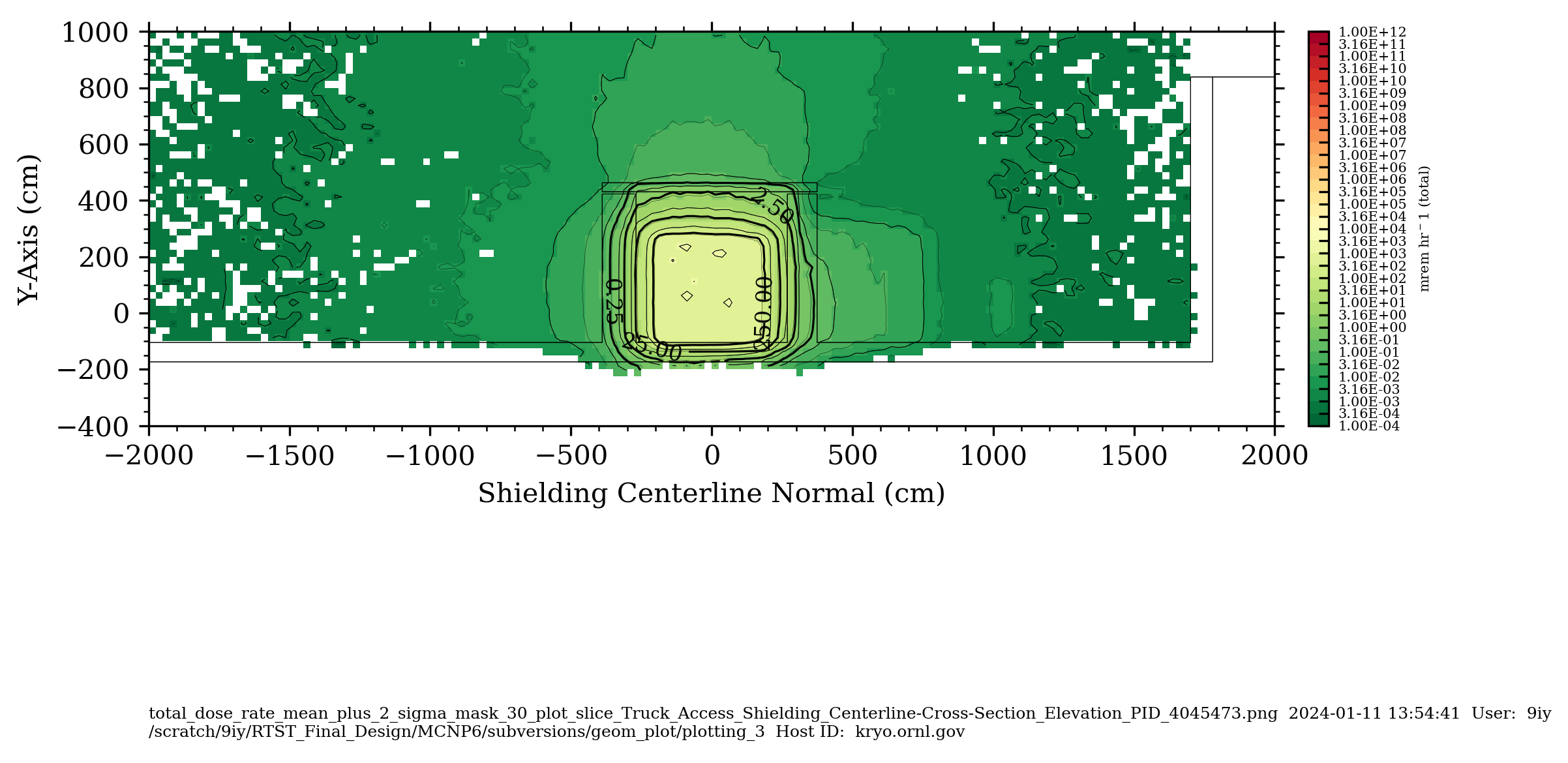 528.3 cm
Height of concrete shielding from tunnel floor.
a
Steel 1020
Required width of concrete shielding (CSB-side).
110.0 cm
b
Interior spacing between concrete shield walls.
538.32 cm
c
Air
733.32 cm
Full width of concrete lintel (outer concrete extents).
d
85.0 cm
Required width of concrete shielding (labyrinth-side).
e
Height of concrete lintel.
30.5 cm
f
Concrete lintel distance from tunnel floor.
537.3 cm
g
Vertical gap between concrete lintel and walls.
9.0 cm
h
Elevation View 1: Geometry
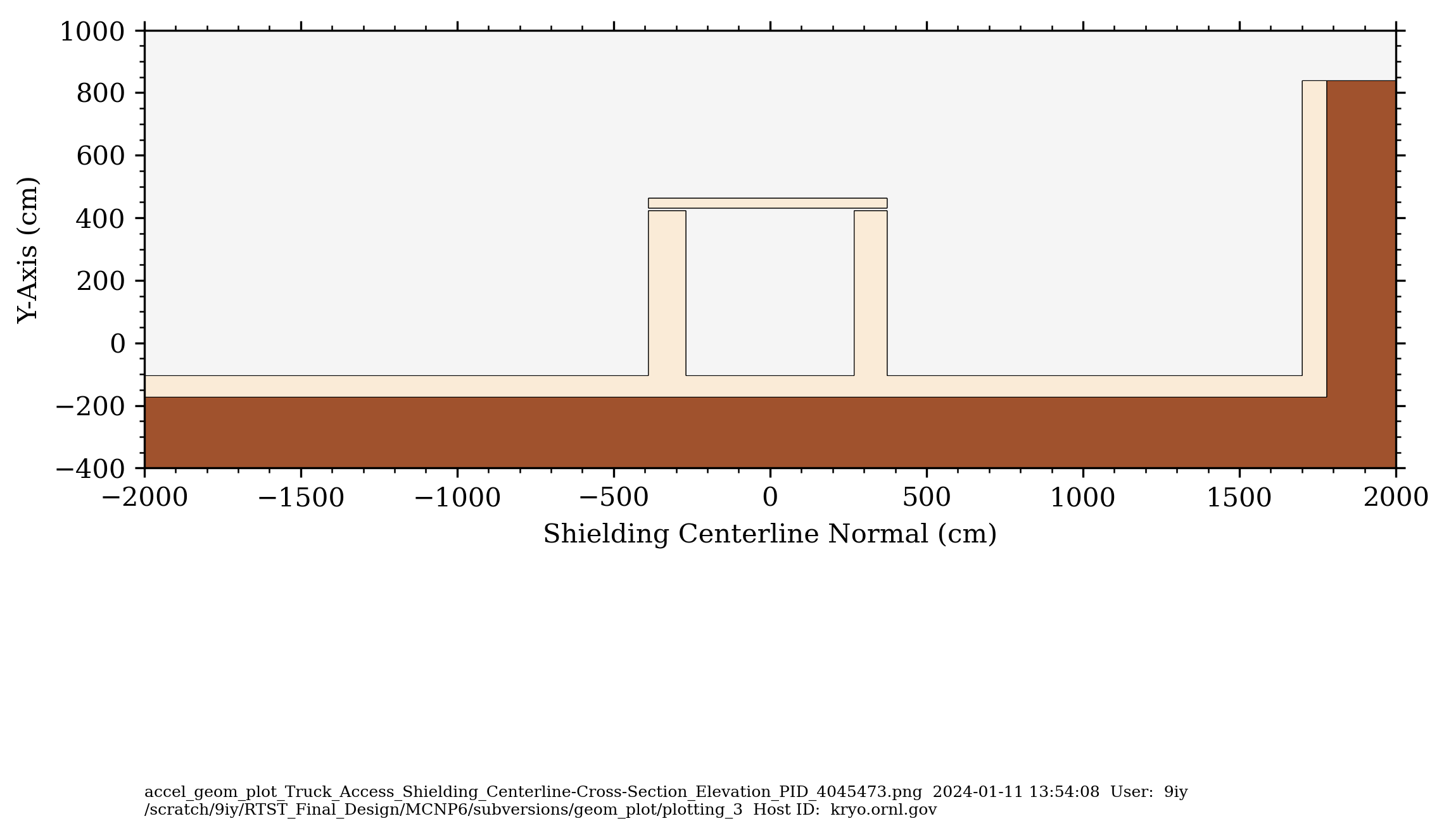 Plan View
Notes
Excess volume to be trimmed
h
Concrete inner walls are equidistant from the steel shielding centerline. In other words, midpoint of c lies directly along the truck access tunnel centerline.

Gap h is not necessary. It may be filled by increasing a to match g. It may not be removed by decreasing g to match a.
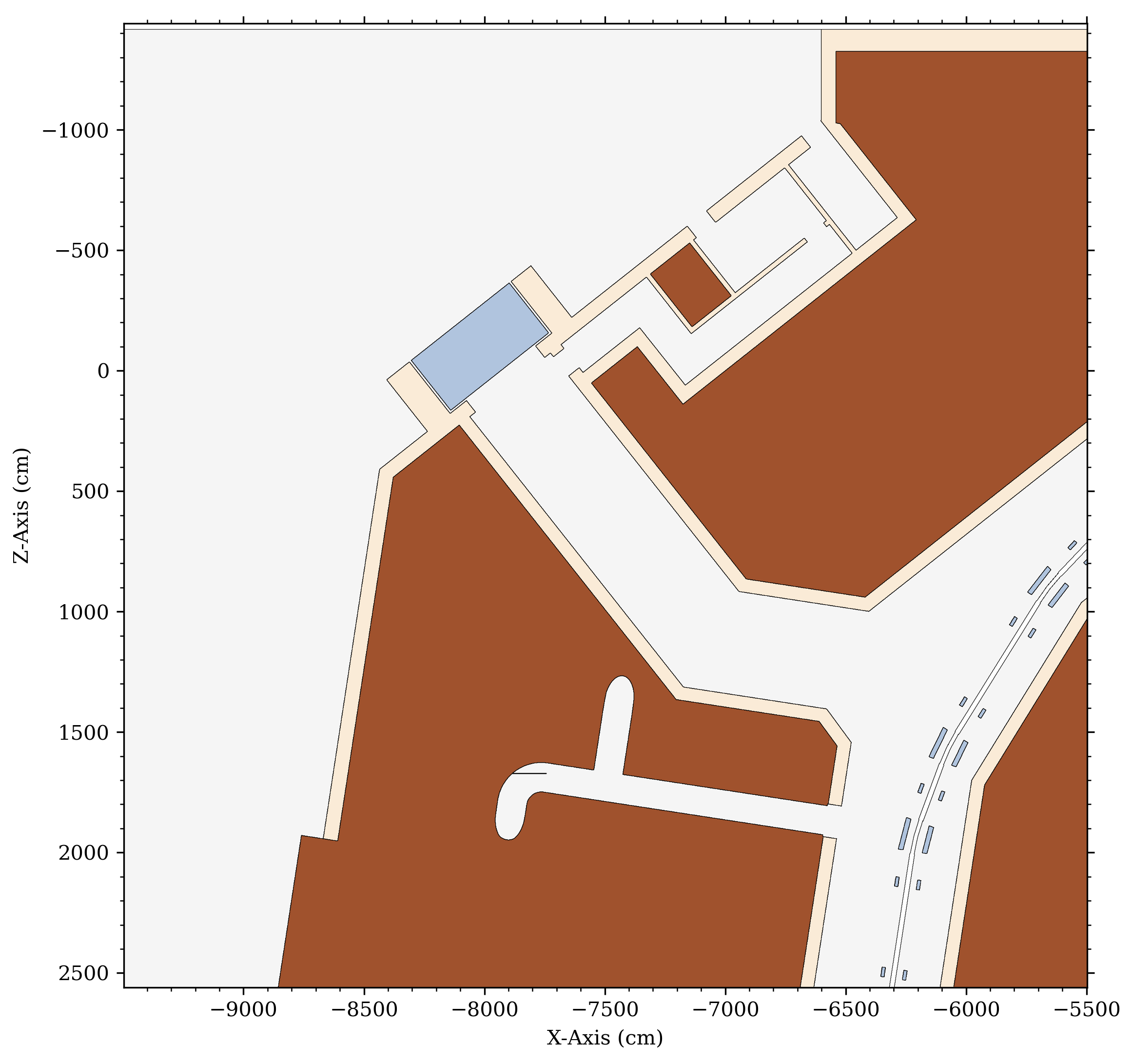 d
f
(labyrinth-side)
(labyrinth side)
(CSB-side)
c
g
a
(CSB-side)
e
b
Location of Elevation Slice
Soil
Elevation View 2, Steel Shielding Centerline & Lintel
Concrete (HD)
Elevation View 2: Total Dose Rate (1W/m Beam Losses & Target Backscatter)
Concrete
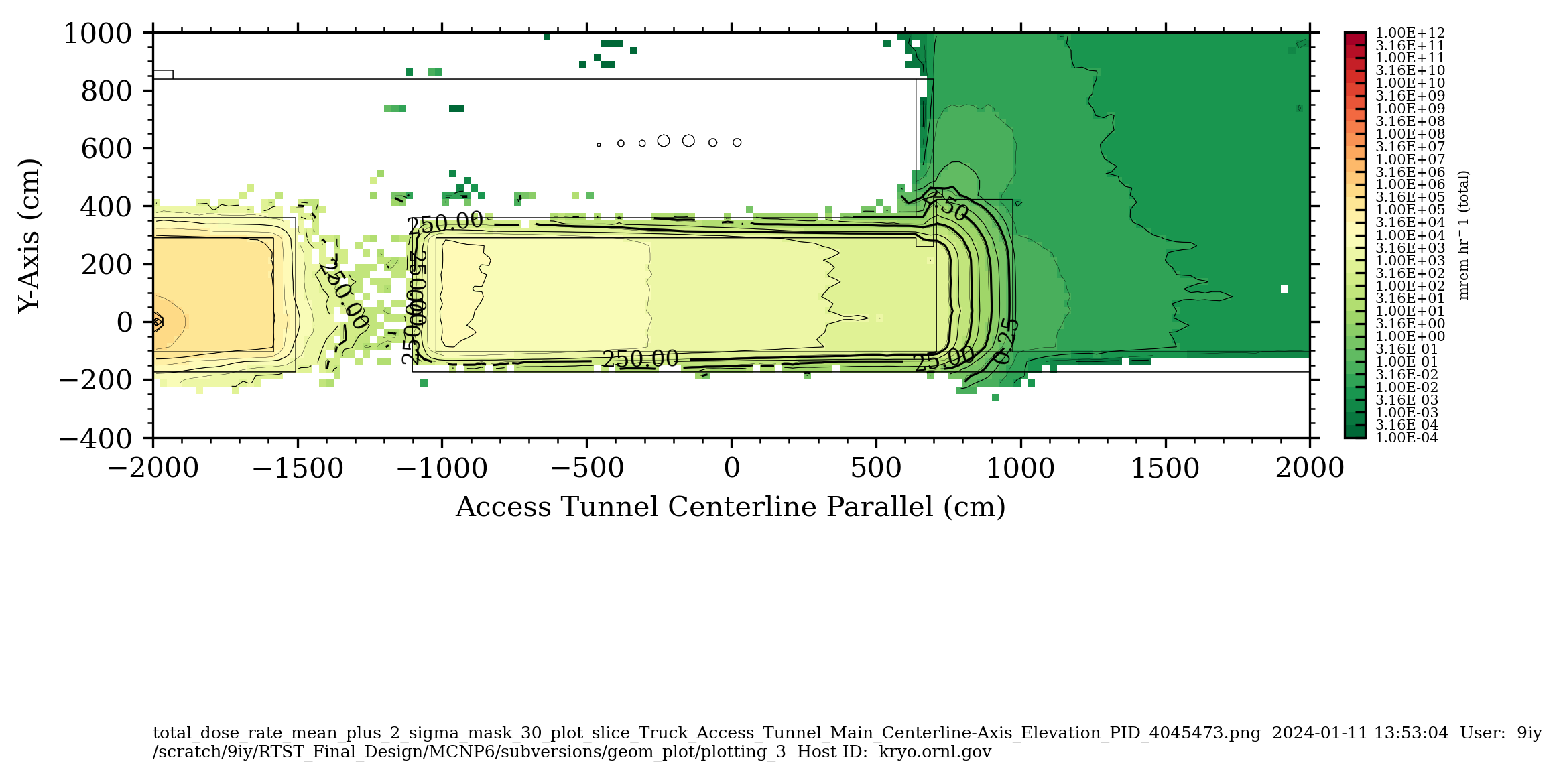 30.5 cm
Concrete lintel depth.
i
Steel 1020
Required depth of stacked steel shielding.
245.0 cm
j
Height of stacked steel shielding.
528.3 cm
k
Air
Gap between truck access tunnel exterior wall and interior face of stacked steel shielding blocks.
9.0 cm
l
9.0 cm
Gap between concrete lintel and stacked steel shielding.
m
Notes
There is no gap between the underside of the stacked steel shielding blocks and the tunnel floor/road elevation. Blocks will sit directly on the ground.

Dose rates streaming through HVAC ducts exceeding 0.25 mrem/hr on left side of plots are for the first design iteration and are no longer relevant.
Elevation View 2: Geometry
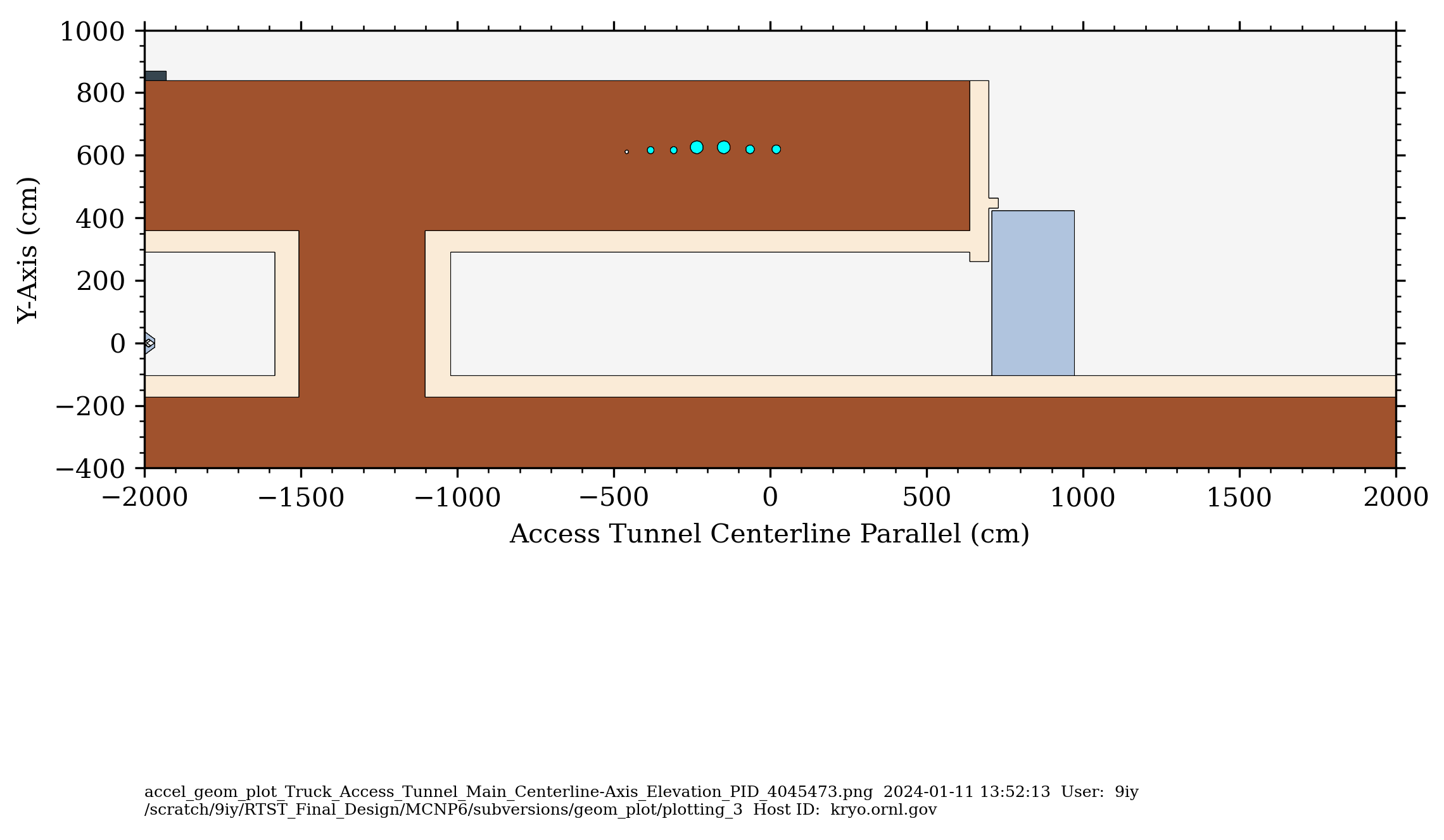 Plan View
i
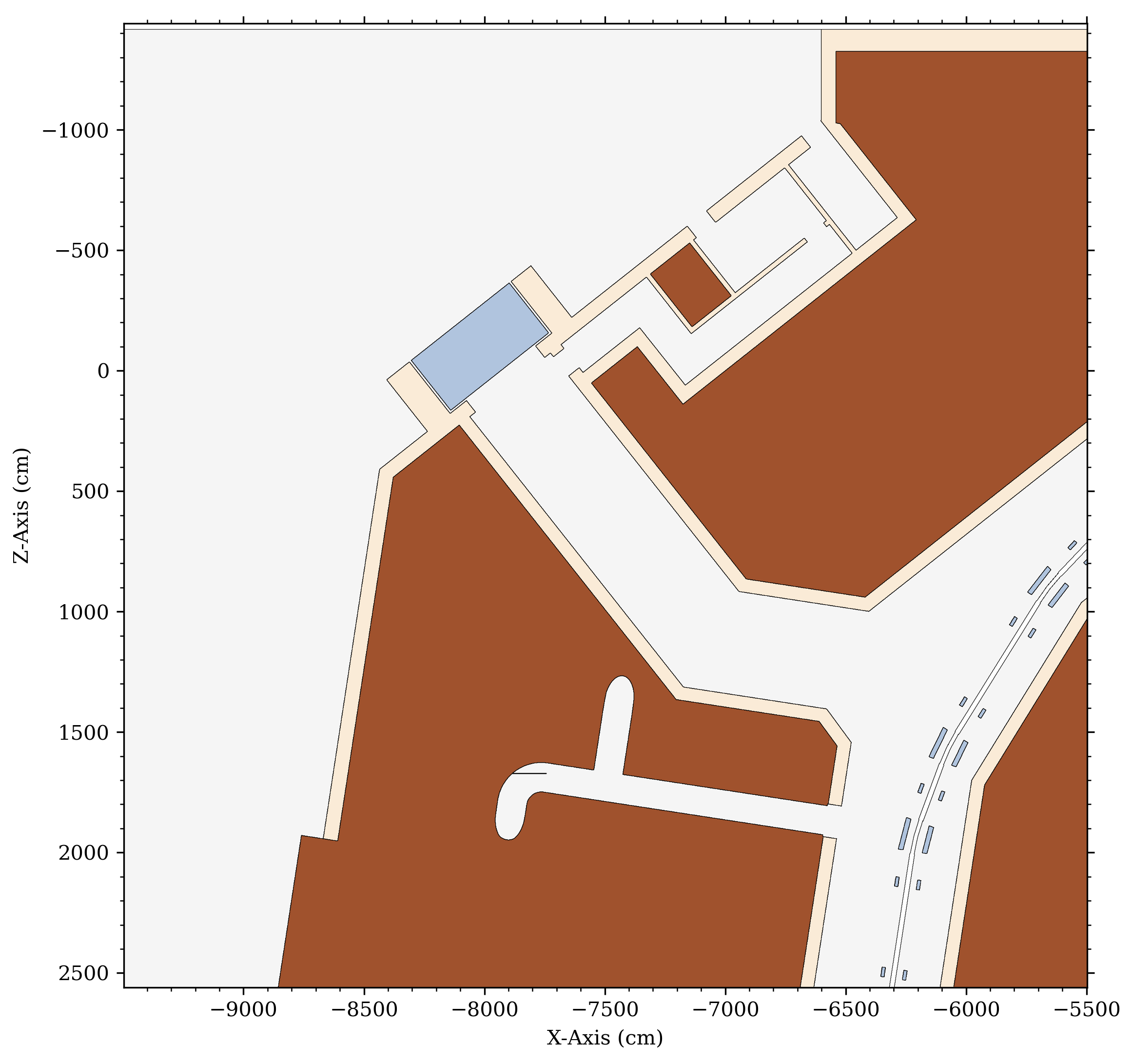 m
(labyrinth-side)
k
(CSB-side)
j
l
Location of Elevation Slice
Soil
Plan View 1, Truck Access Shielding & Labyrinth
Concrete (HD)
Plan View 1: Geometry
Plan View 1: Total Dose Rate (1W/m Beam Losses & Target Backscatter)
Concrete
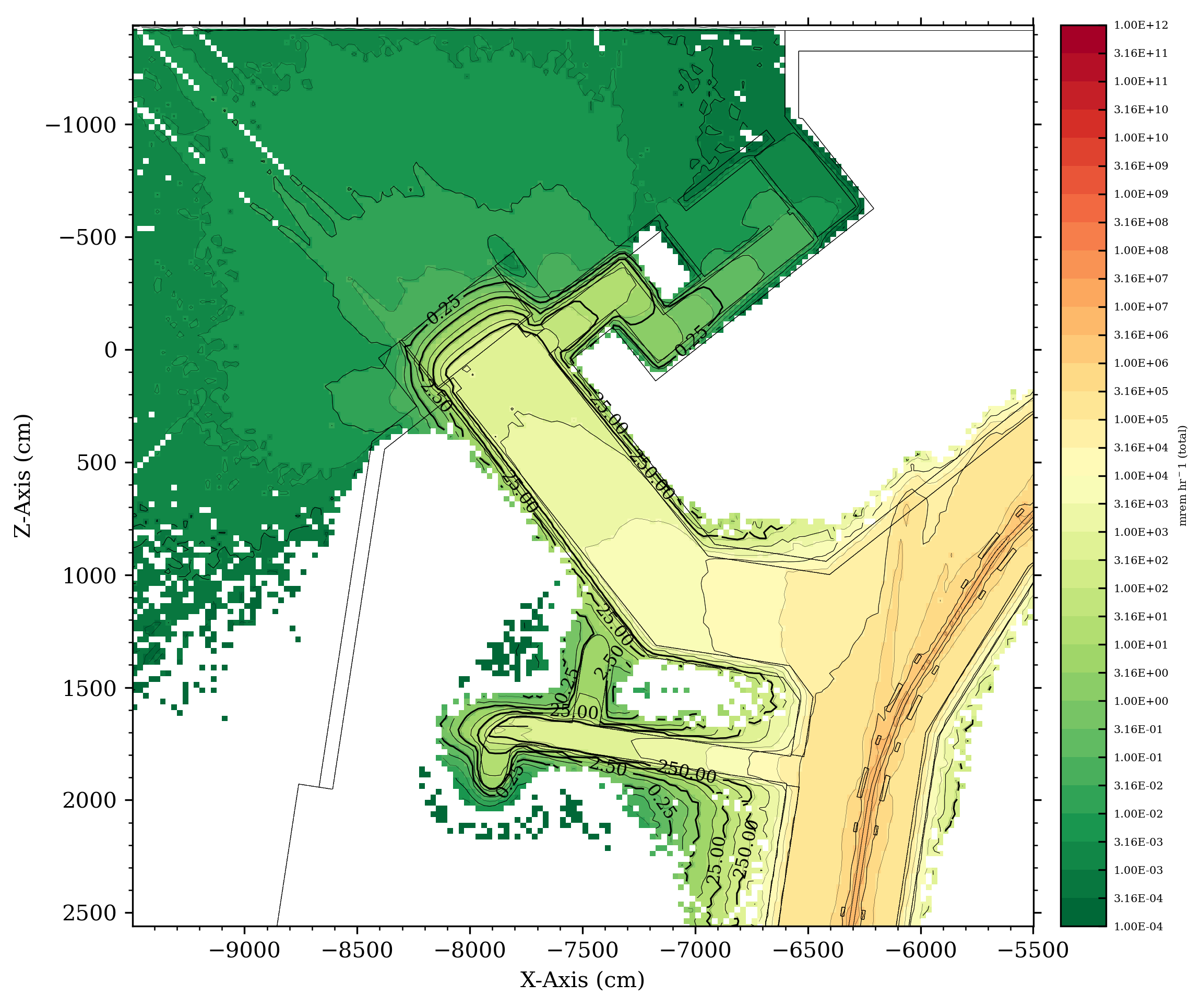 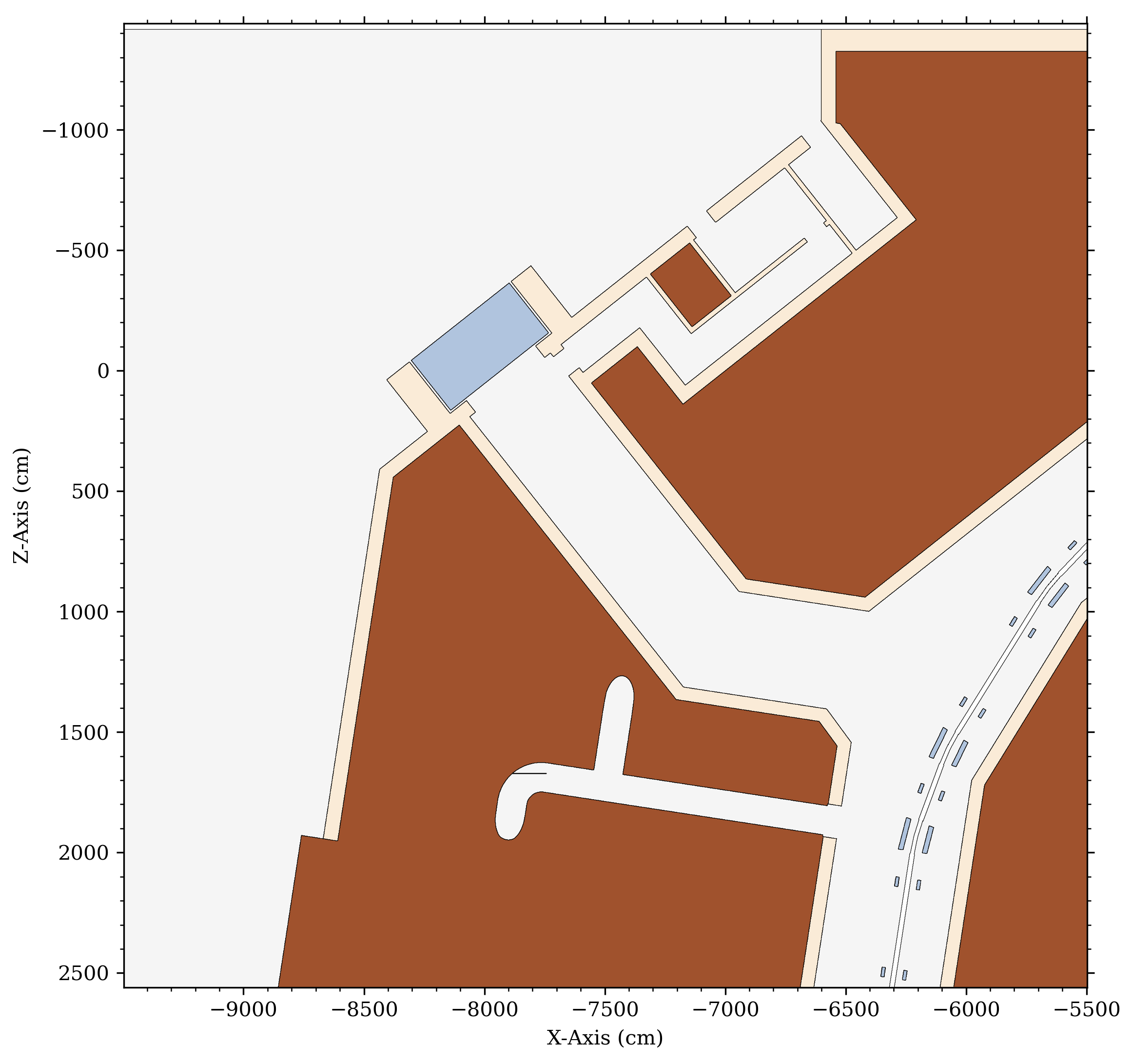 Steel 1020
Air
Soil
Plan View 1, Truck Access Shielding & Labyrinth
Concrete (HD)
Plan View 1: Geometry
Plan View 1: Geometry
Dimension(s)
Concrete
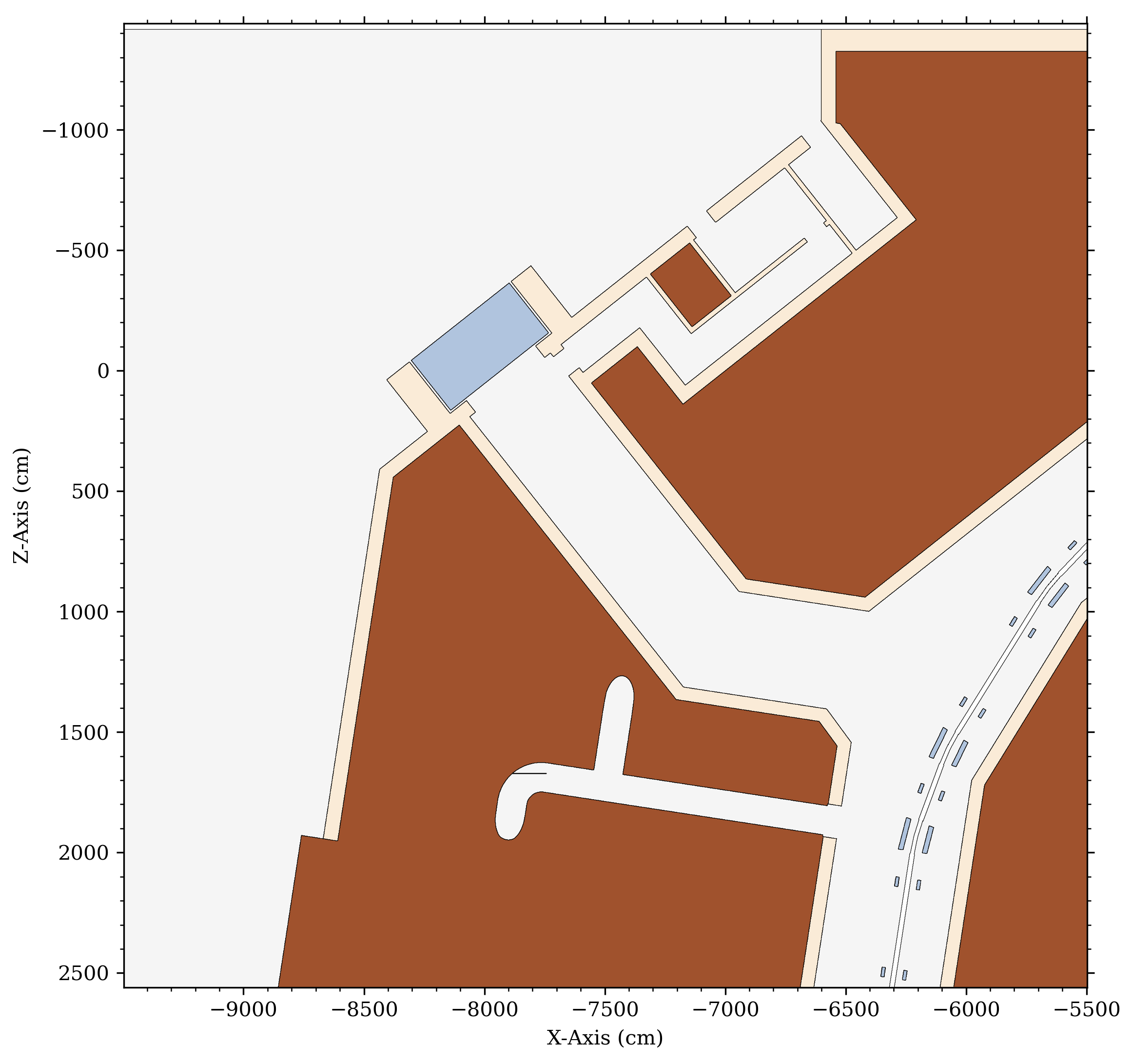 60.96 cm
Truck Access Tunnel outer concrete wall thickness.
n
Excess volume to be trimmed
Steel 1020
Width of stacked steel shielding blocks. Does not include the 5.0 cm gaps on either side between the interior faces of concrete shielding walls and steel mass.
528.3 cm
o
Length of first hallway in Truck Access Tunnel labyrinth (width is 147.32 cm).
452.12 cm
p
2
Air
s
x
q
20.32 cm
Truck Access Tunnel labyrinth concrete wall thickness surrounding inner soil shielding mass.
q
z
1
t
y
v
452.12 cm
Length of second hallway in Truck Access Tunnel labyrinth (width is 152.4 cm).
r
o
r
Truck Access Tunnel labyrinth inner soil shielding mass thickness in the dimension perpendicular to the Truck Access Tunnel centerline.
p
208.28 cm
s
w
Truck Access Tunnel labyrinth inner soil shielding mass thickness in the dimension parallel to the Truck Access Tunnel centerline.
279.4 cm
t
3
n
Truck Access Tunnel concrete wall thickness.
55.88 cm
u
u
152.4 cm
Width of third hallway in Truck Access Tunnel labyrinth.
v
Truck Access Tunnel labyrinth concrete wall thickness.
55.88 cm
w
Truck Access Tunnel labyrinth interior concrete wall thickness.
20.32 cm
x
883.92 cm
Length of third hallway in Truck Access Tunnel labyrinth.
y
55.88 cm
Truck Access Tunnel labyrinth concrete wall thickness.
z
Gap between concrete shielding wall (CSB-side) and and stacked steel shielding mass.
5.0 cm
1
Gap between concrete shielding wall (labyrinth-side) and and stacked steel shielding mass.
5.0 cm
2
9.0 cm
Gap between stacked steel shielding blocks and Truck Access Tunnel outer wall.
3
Analysis 2
HVAC Supply and Return Ducting
Soil
HVAC Supply and Return Ducting
Concrete (HD)
STS Accelerator Geometry
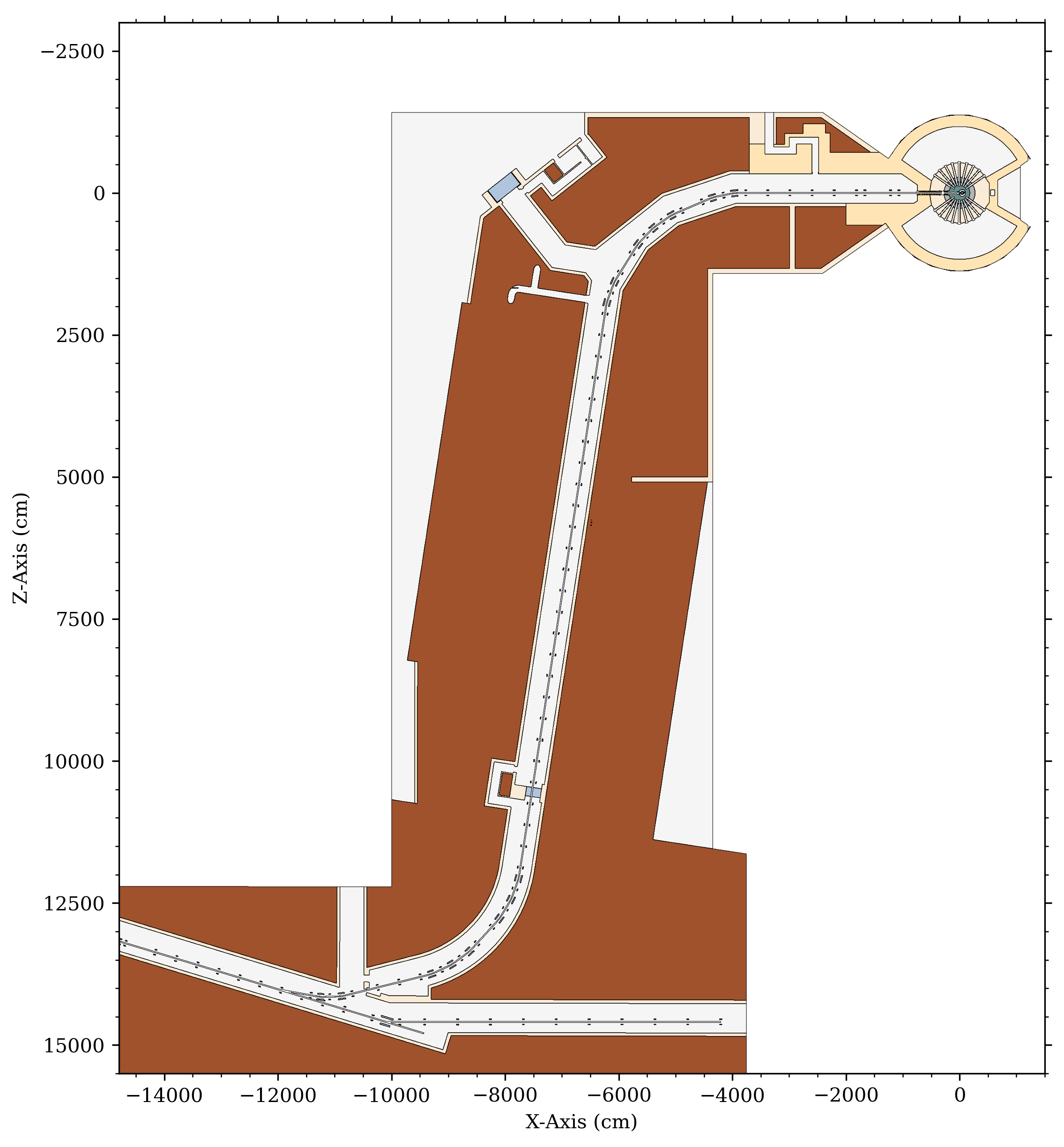 Concrete
Steel 1020
Source: 1 W/m beam losses in RTBT, RTST, and 1 MW primary beam-on-target backscatter.
Region: HVAC ducts just upstream of the beam-right bend between CSB and RTST Truck Access Tunnel.
Air
ObjectiveDetermine if dose rates in occupied regions on berm surface outside HVAC ducts are <0.25 mrem/hr during normal operations.
Soil
HVAC Supply and Return Ducting
Concrete (HD)
STS Accelerator Geometry
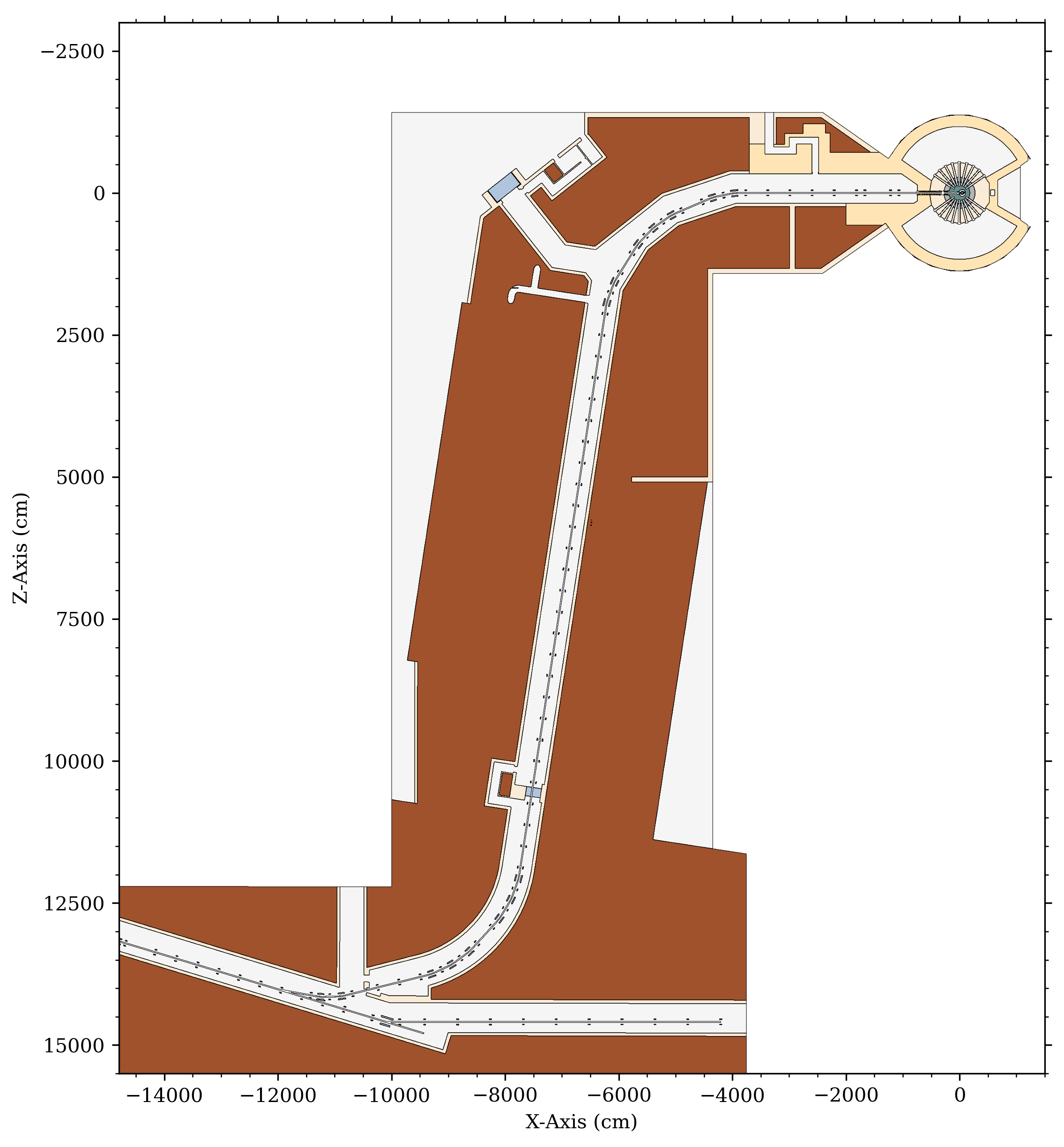 Concrete
Elevation Slice Geometry
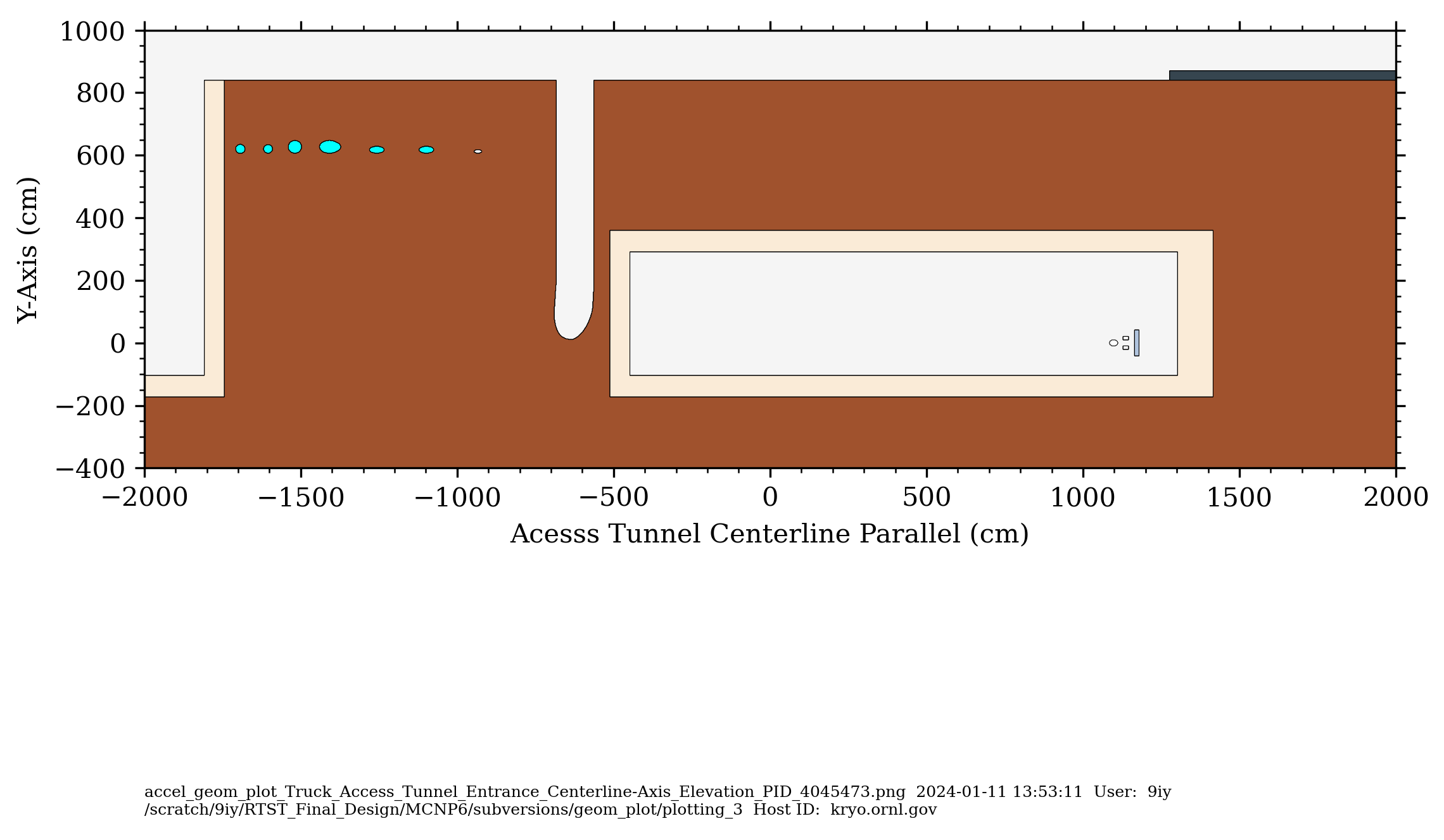 Steel 1020
Elevation Slice
Air
Total Dose Rate, mrem/hr
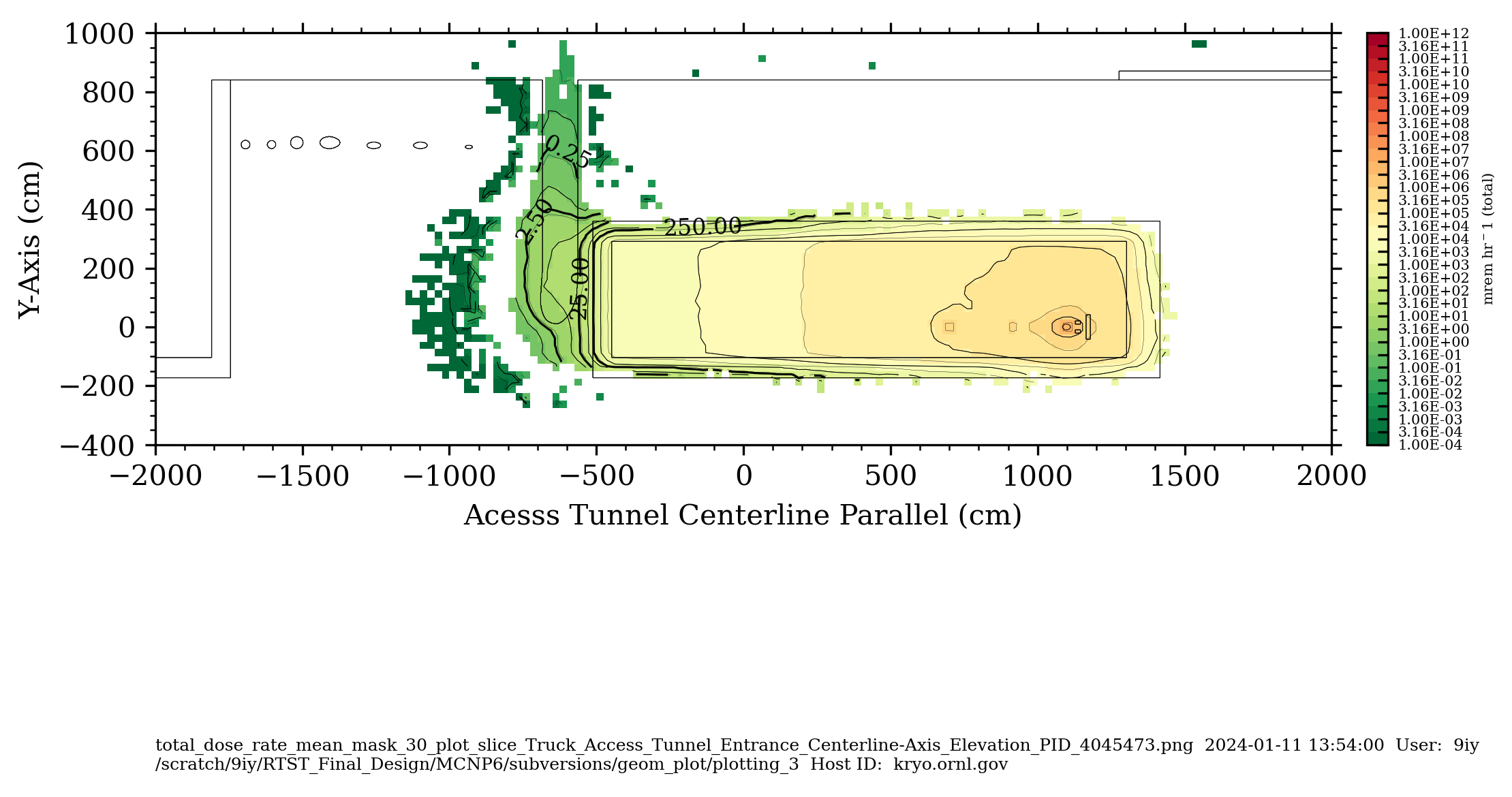 Soil
HVAC Supply and Return Ducting
Concrete (HD)
STS Accelerator Geometry
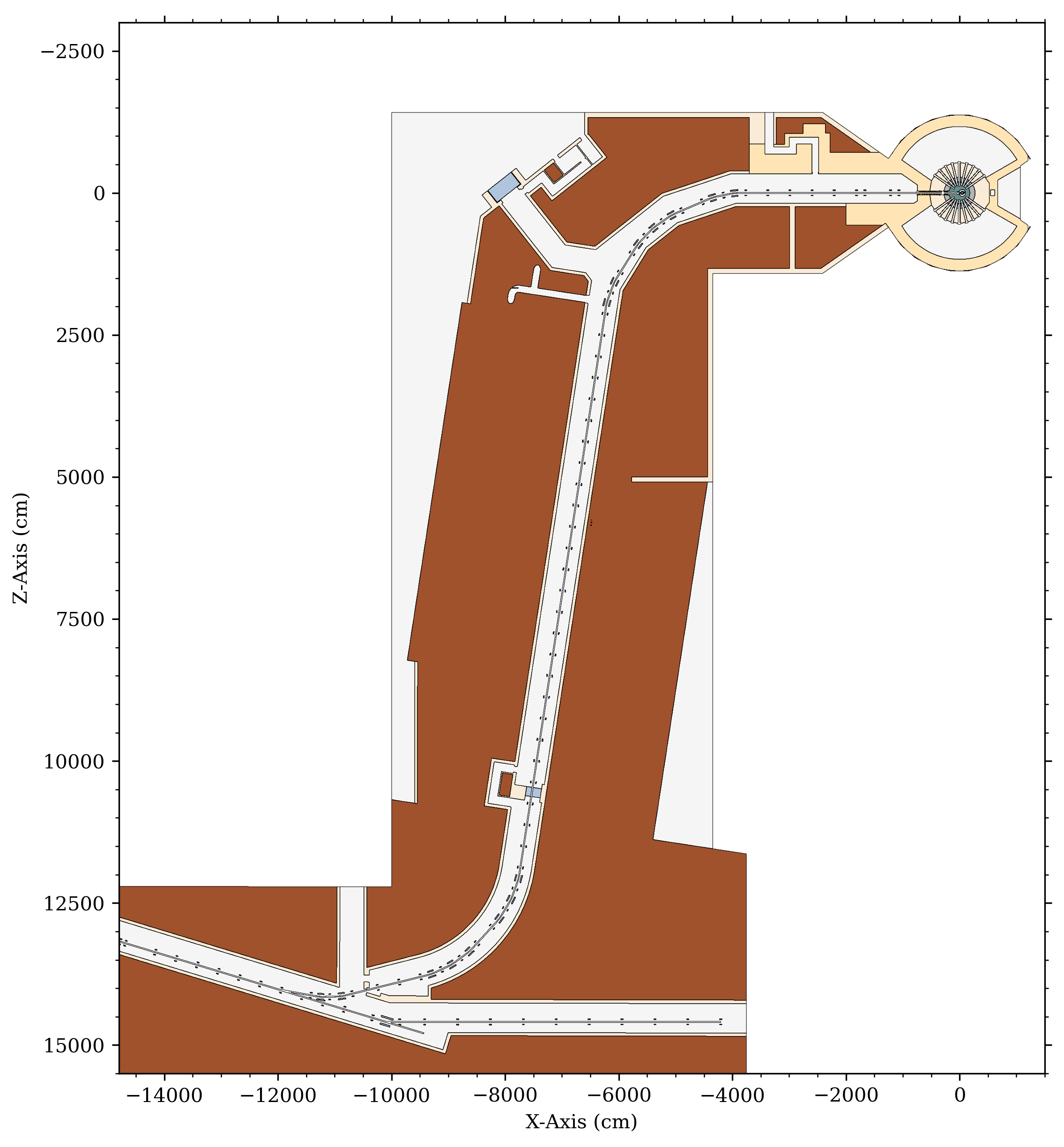 Concrete
Elevation Slice Geometry
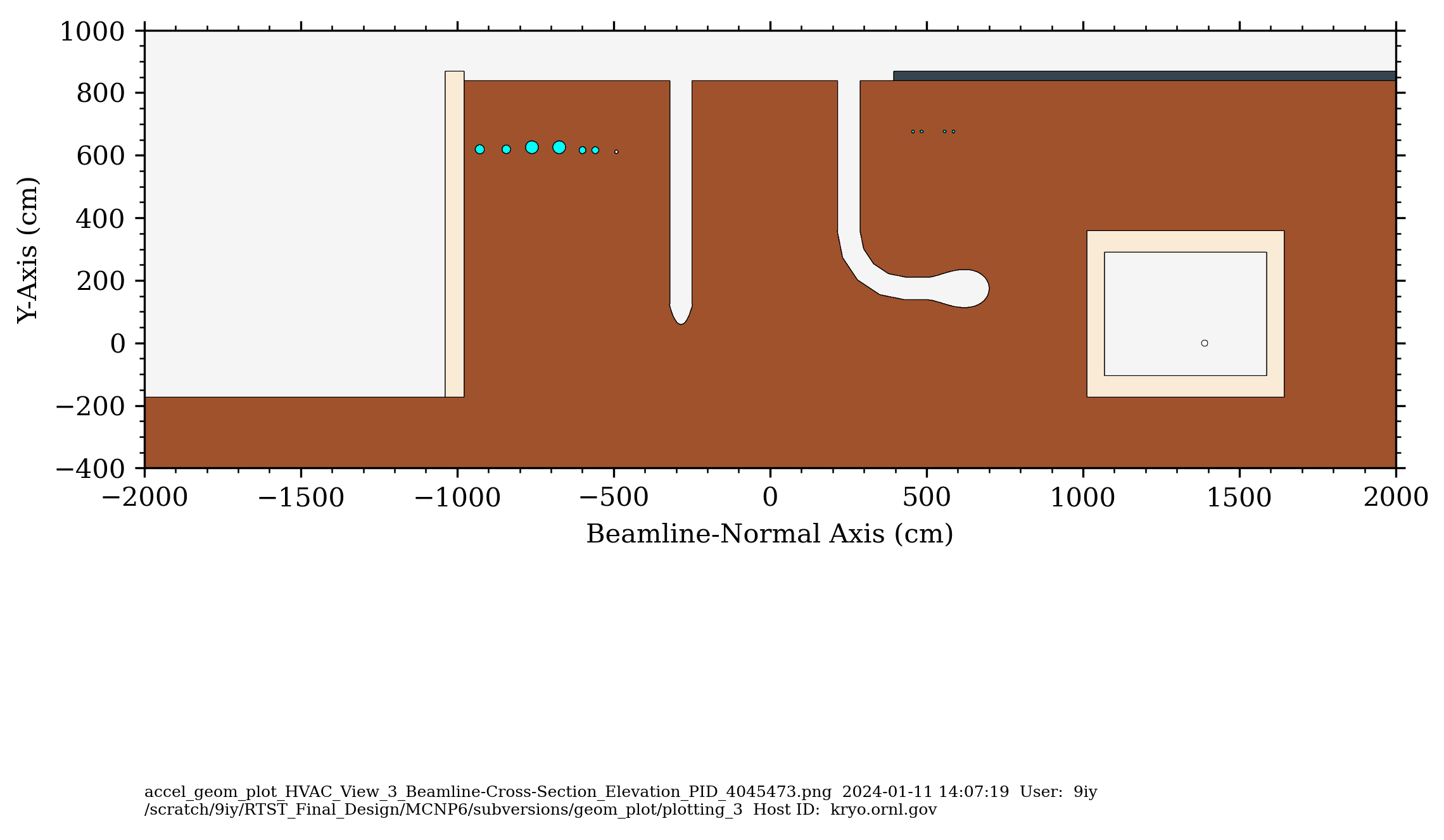 Steel 1020
Elevation Slice
Air
Total Dose Rate, mrem/hr
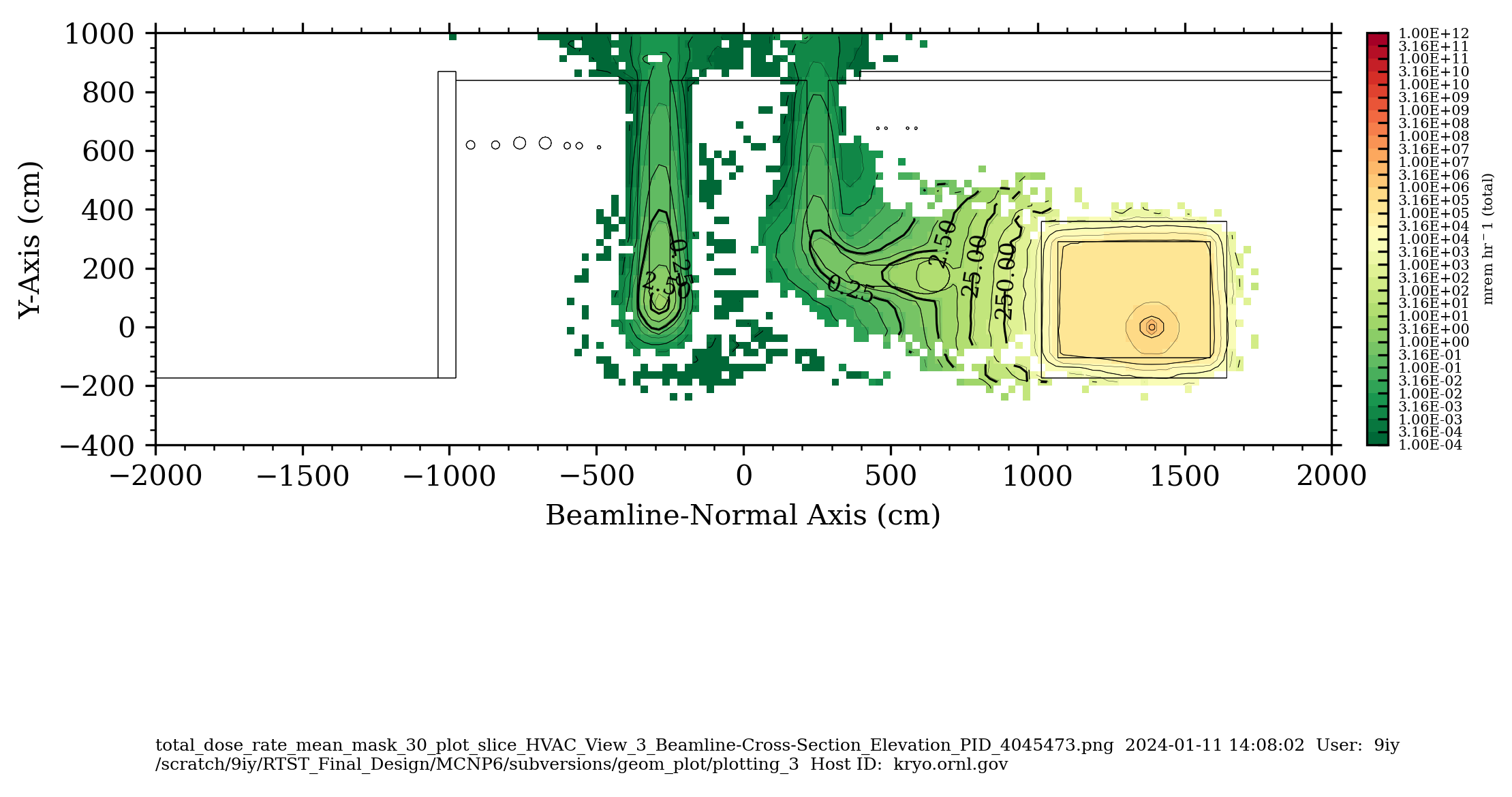 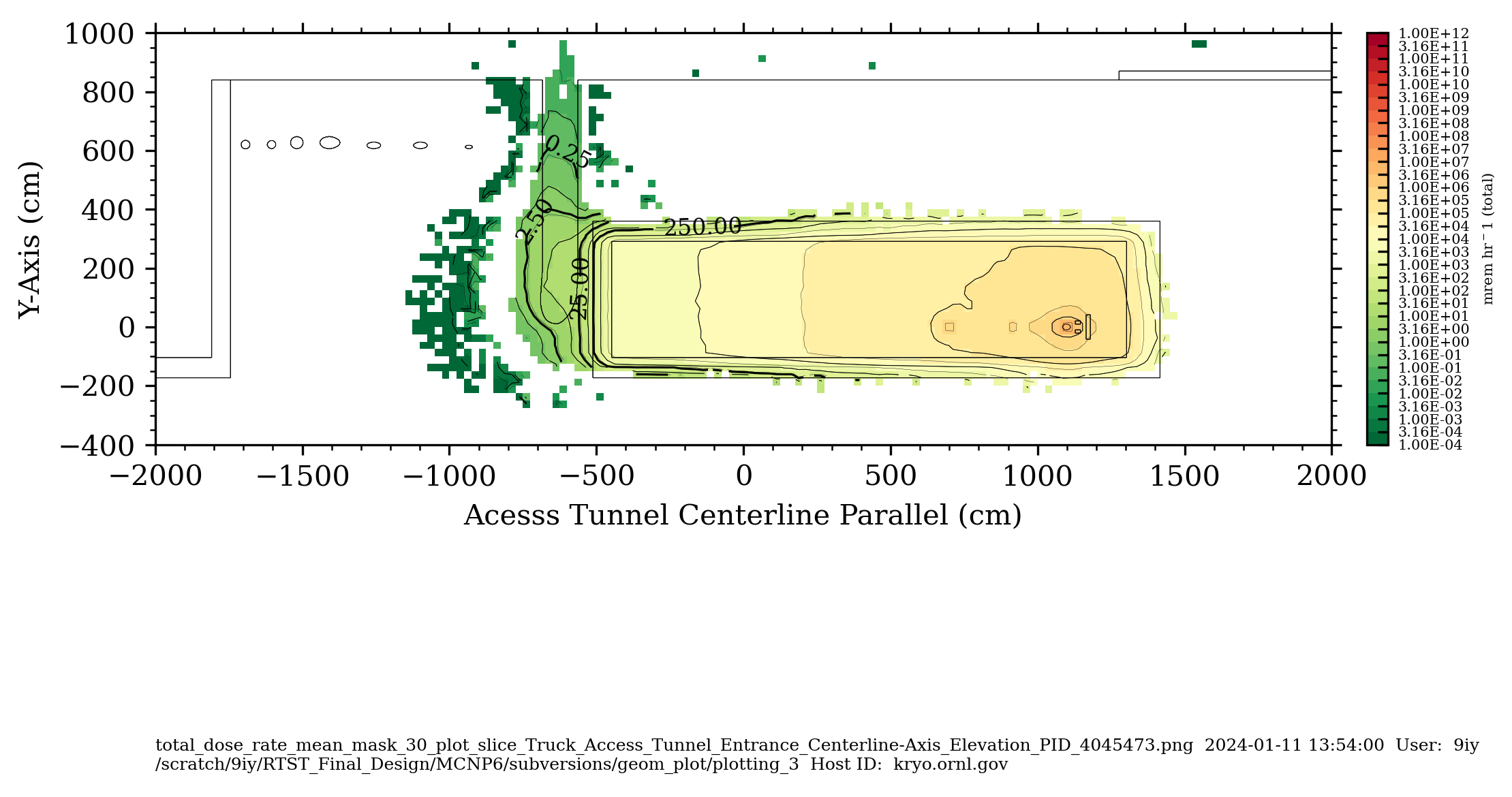 Analysis 3
RTST-to-CSB Concrete Chases
Soil
RTST-to-CSB Concrete Chases
Concrete (HD)
STS Accelerator Geometry
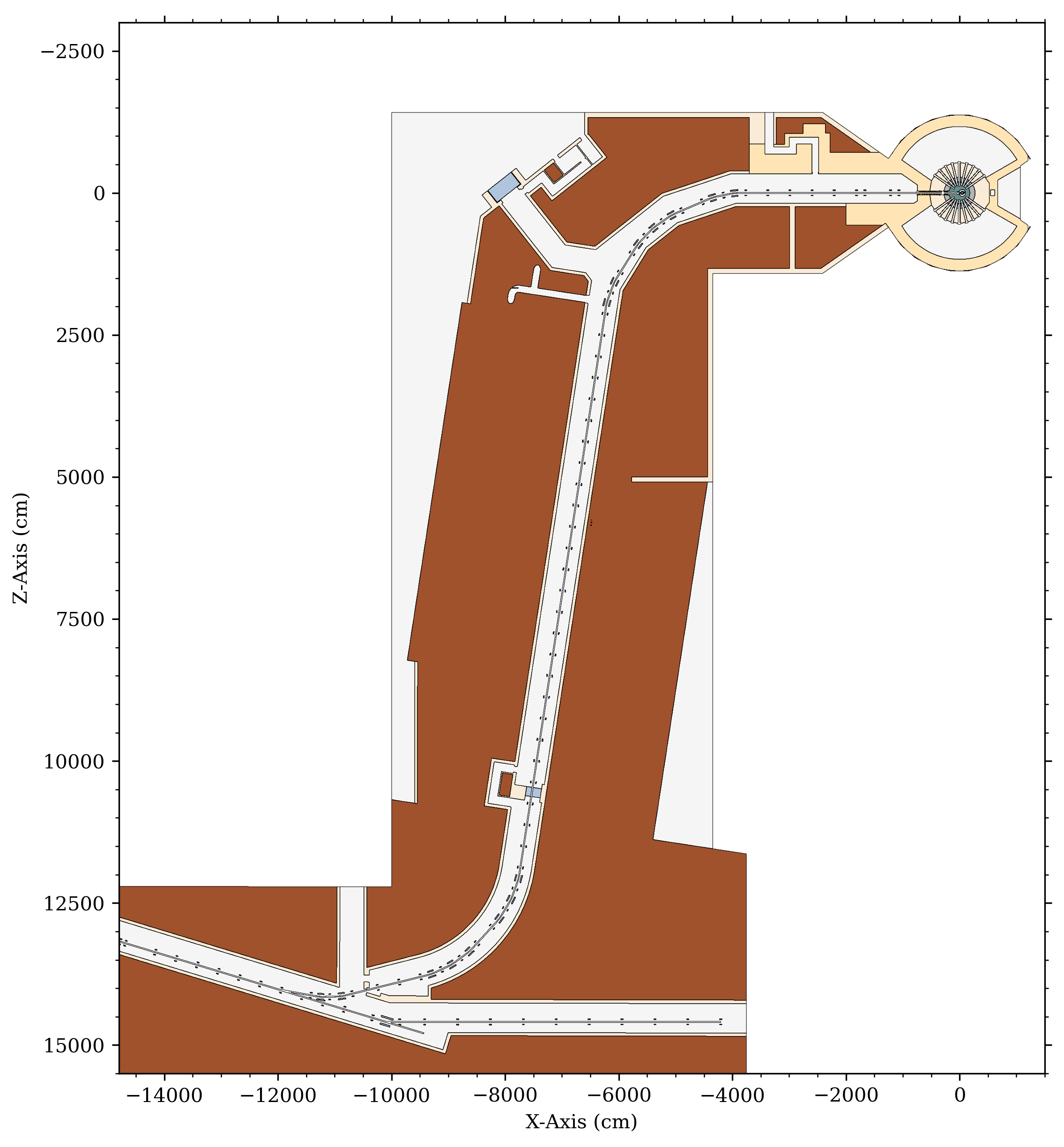 Concrete
Steel 1020
Source: 1 W/m beam losses in RTBT, RTST, and 1 MW primary beam-on-target backscatter.
Region: Concrete chases inside the soil berm above the RTST tunnel.
Berm thickness is ~530 cm.
Air
ObjectiveDetermine if dose rates in occupied regions on berm surface and inside CSB due to streaming through concrete chases are <0.25 mrem/hr during normal operations.
Soil
RTST-to-CSB Concrete Chases
Concrete (HD)
STS Accelerator Geometry
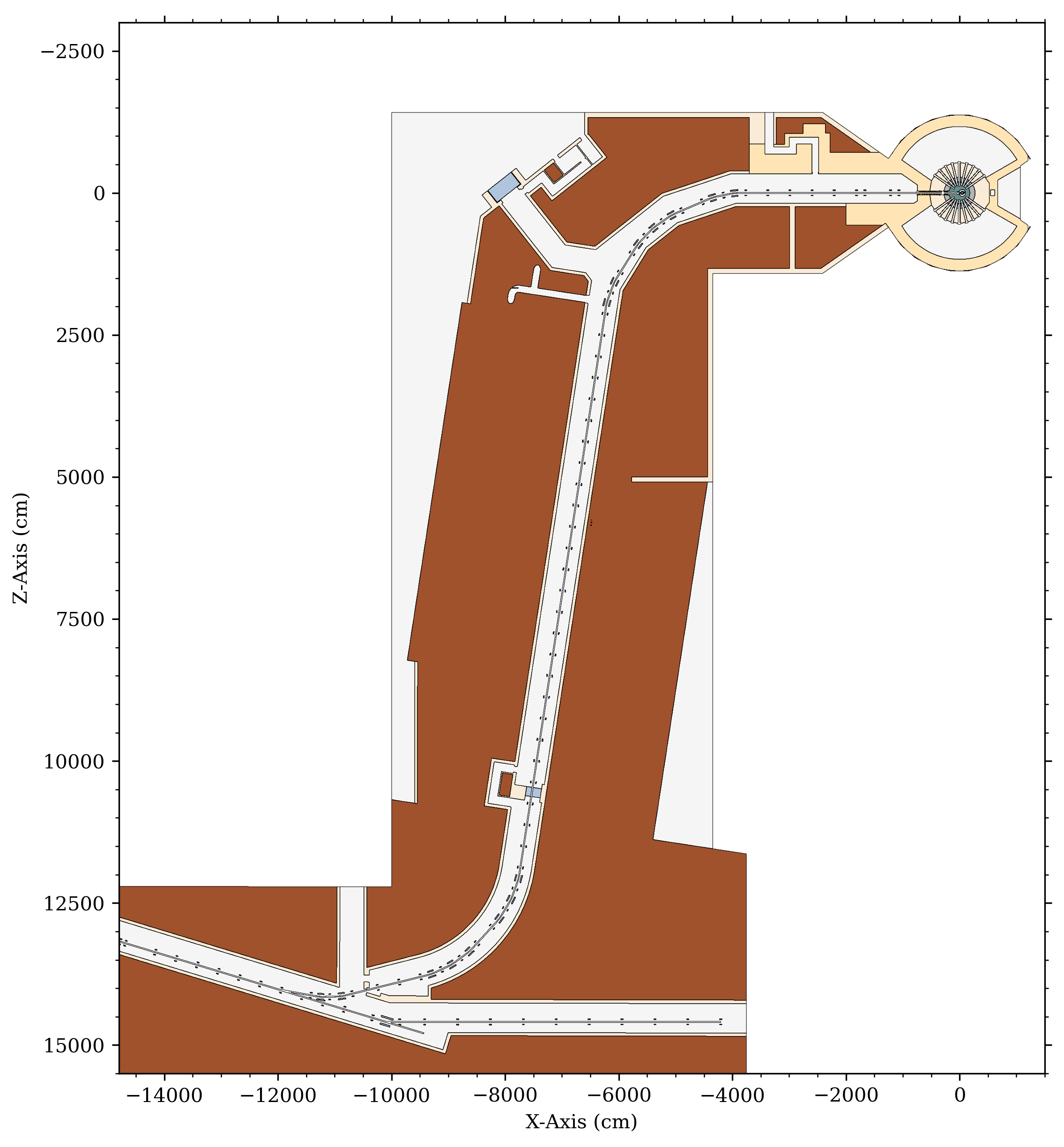 Concrete
Elevation Slice Geometry
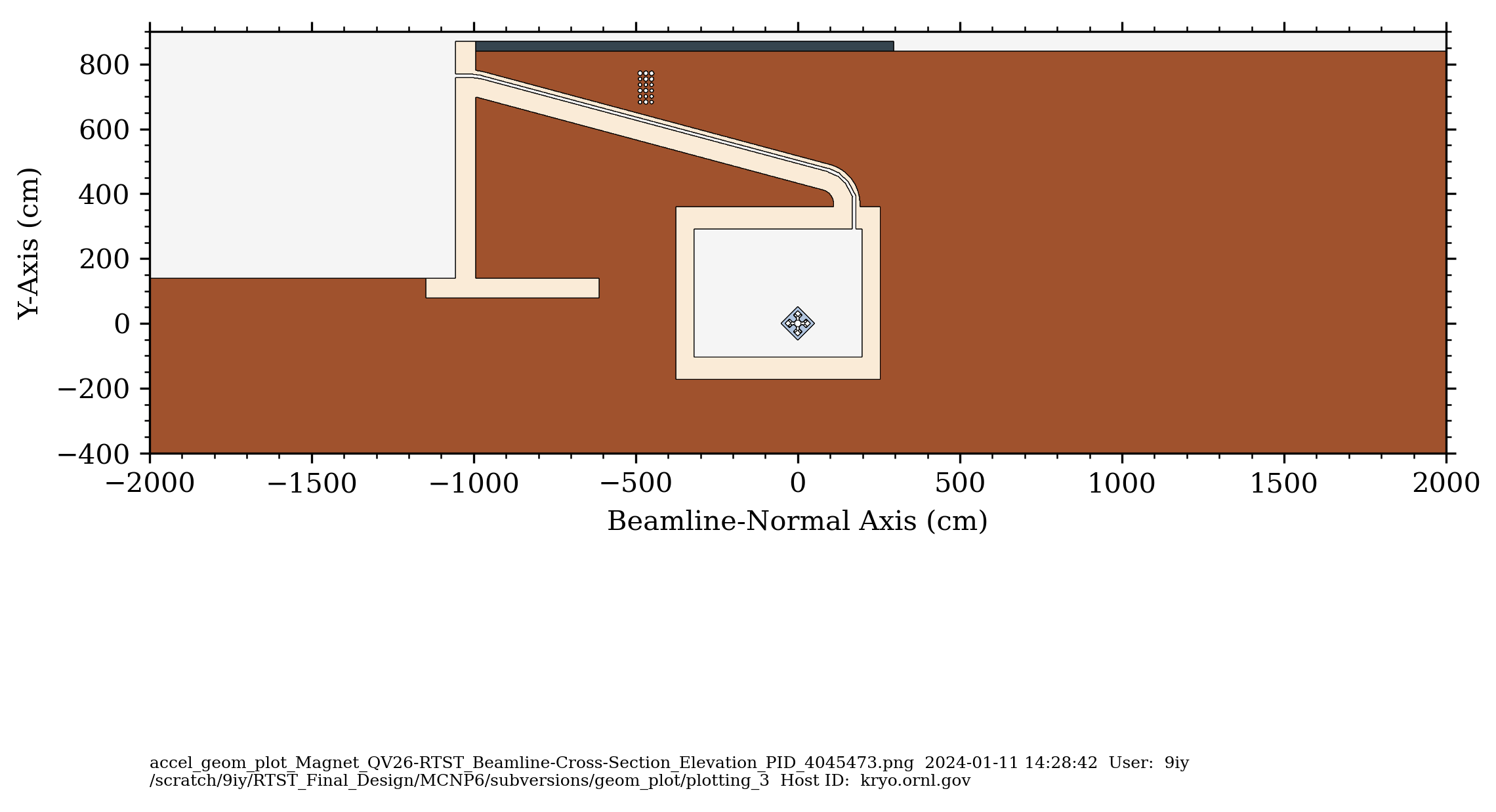 Steel 1020
Air
Elevation Slice
Total Dose Rate, mrem/hr
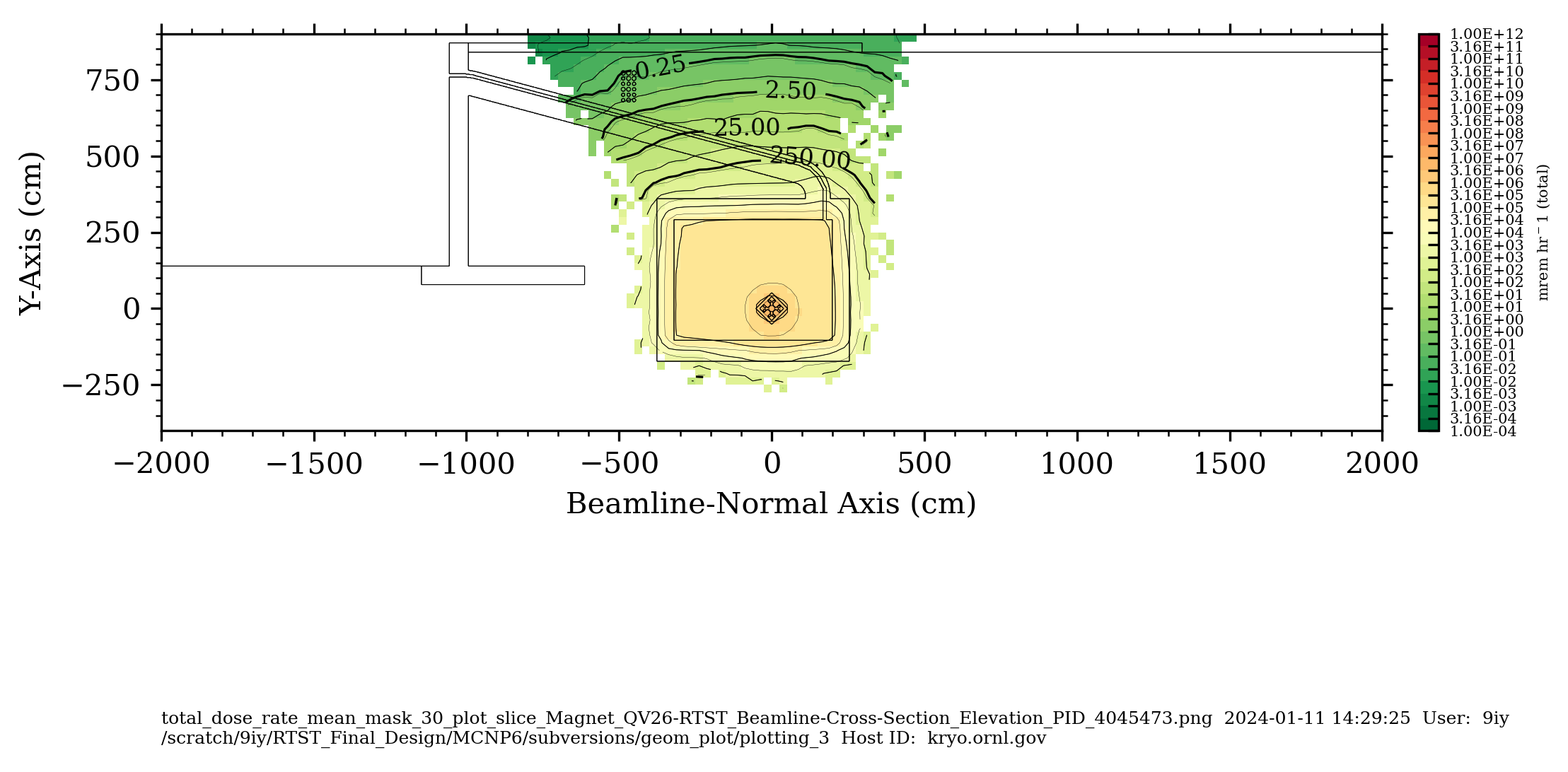 Soil
RTST-to-CSB Concrete Chases
Concrete (HD)
STS Accelerator Geometry
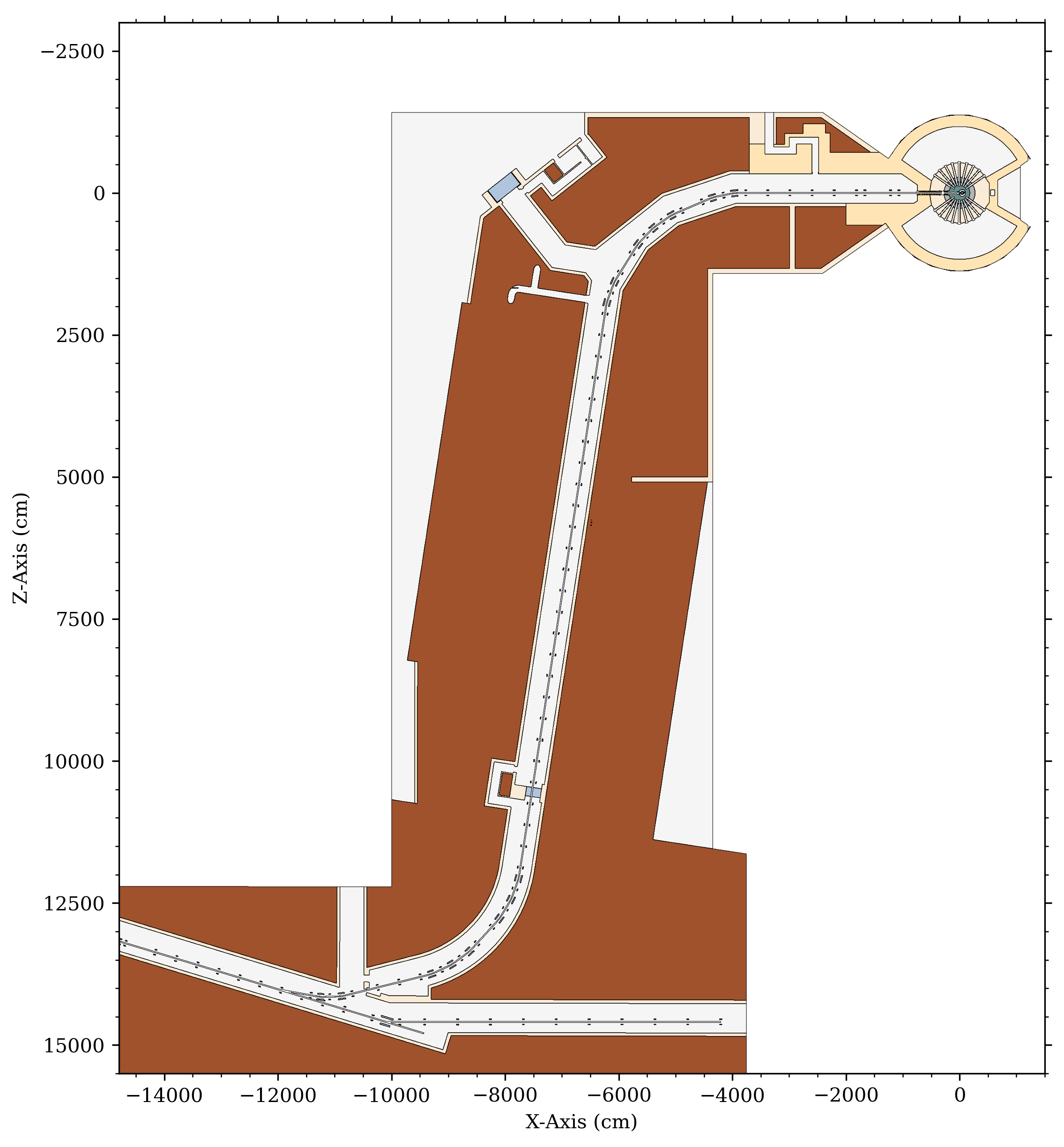 Concrete
Elevation Slice Geometry
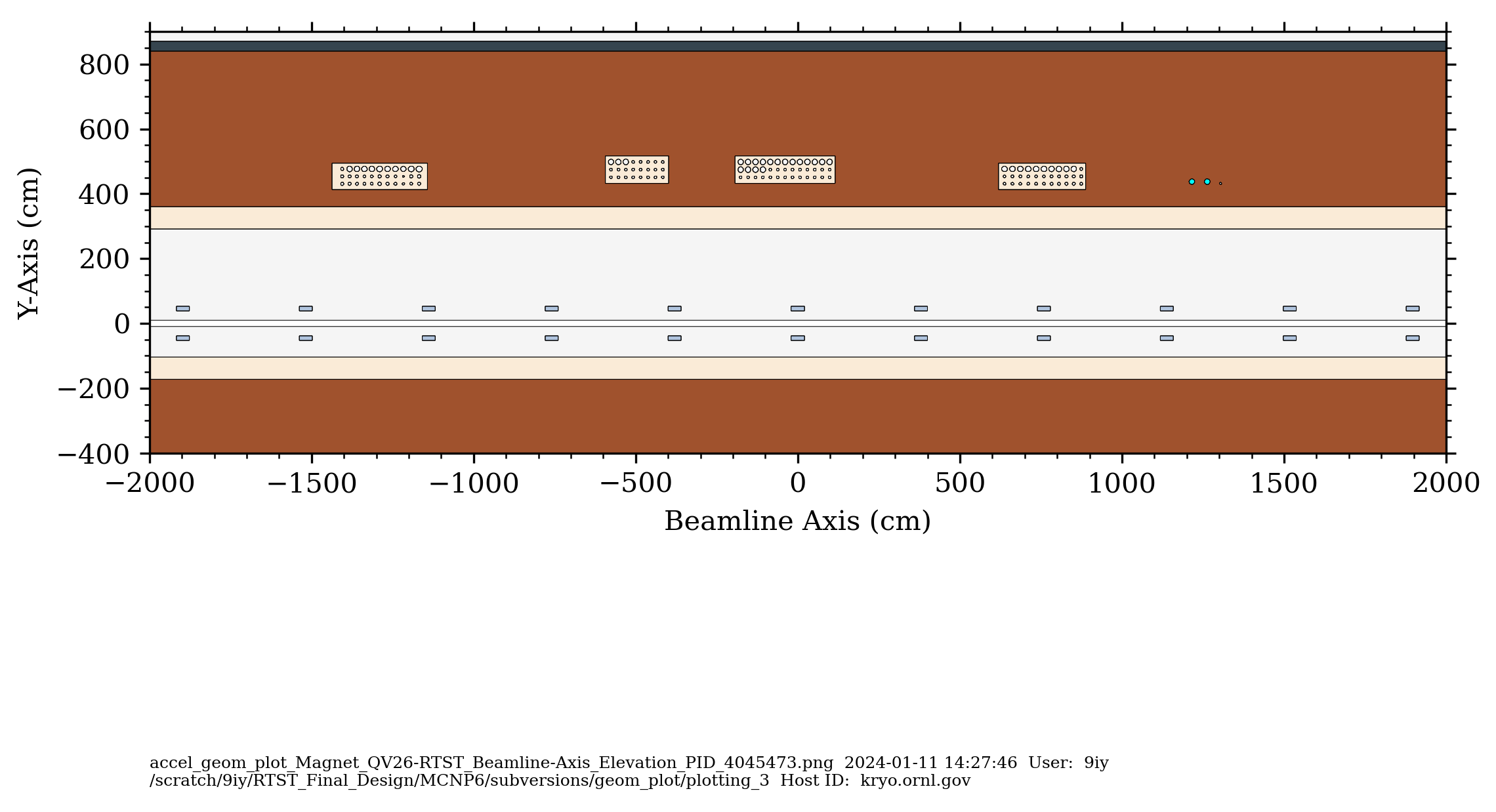 Steel 1020
Air
Total Dose Rate, mrem/hr
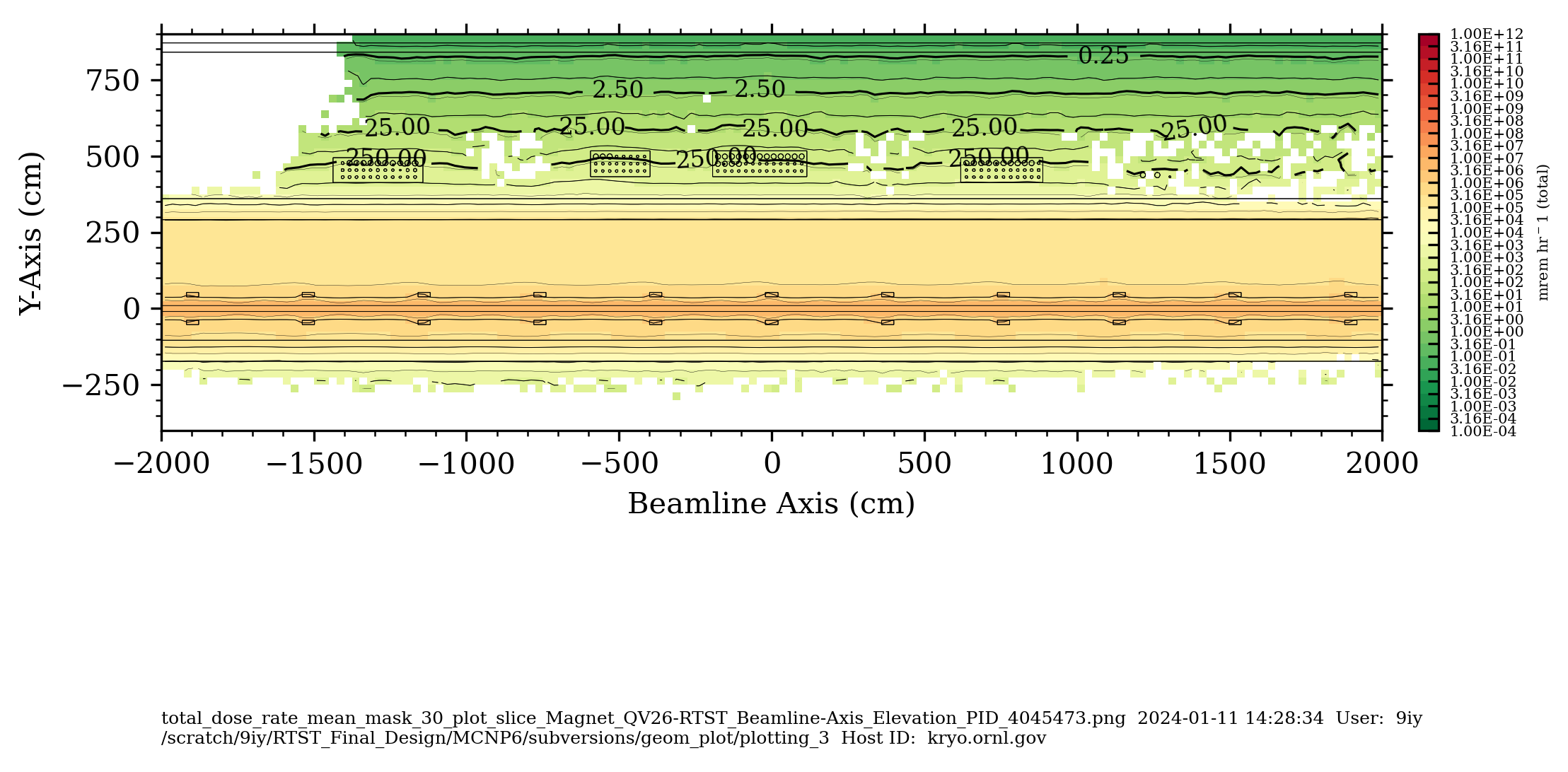 Elevation Slice
Summary
Second Target Station RTST tunnel shielding design includes a multitude of smaller independent designs. 
These major component designs are demonstrated to meet their intended shielding design requirements during continuous operation of the RTST beamline:
Truck Access Tunnel & Labyrinth
HVAC Ducts
Soil Berm and Electrical Chases
Questions?
Backup Slides
RTST Geometry
RTST Geometry (slightly closer)